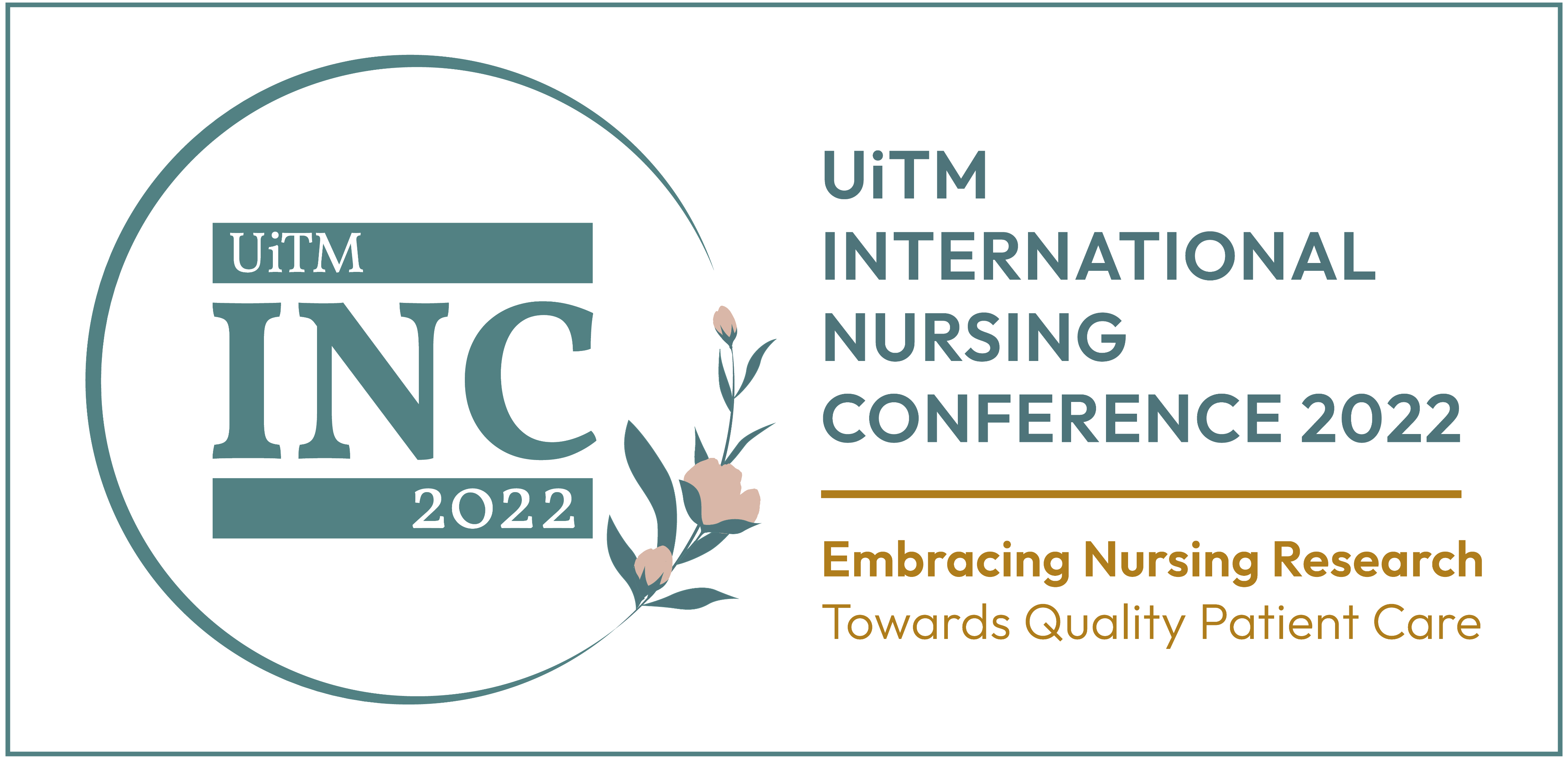 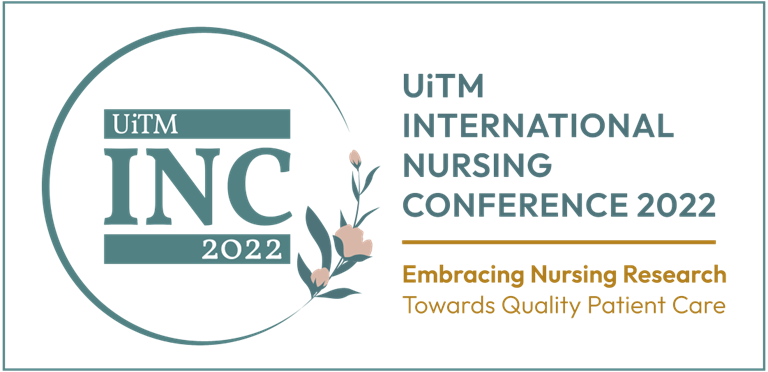 NAME: Lee Siew Pien (PhD, RN)
Department of Special Care Nursing
Kulliyyah (Faculty) Of Nursing, 
International Islamic University Malaysia (IIUM)
TITLE: Understanding parental role in children’s participation in decision-making during hospitalization: An ethnographic study in Malaysia
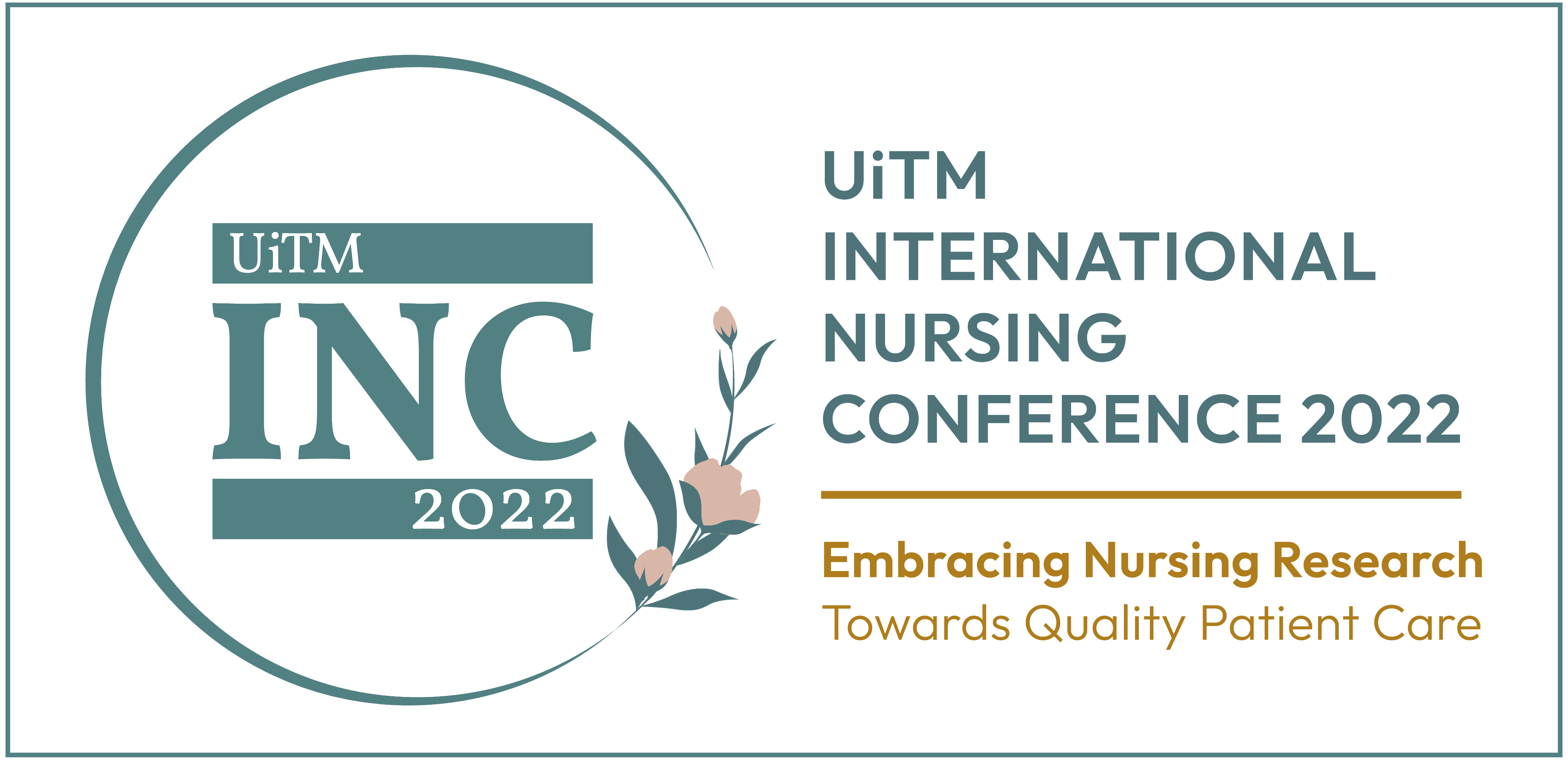 Content Outlines
Results
Discussions
Conclusion
Acknowledgement
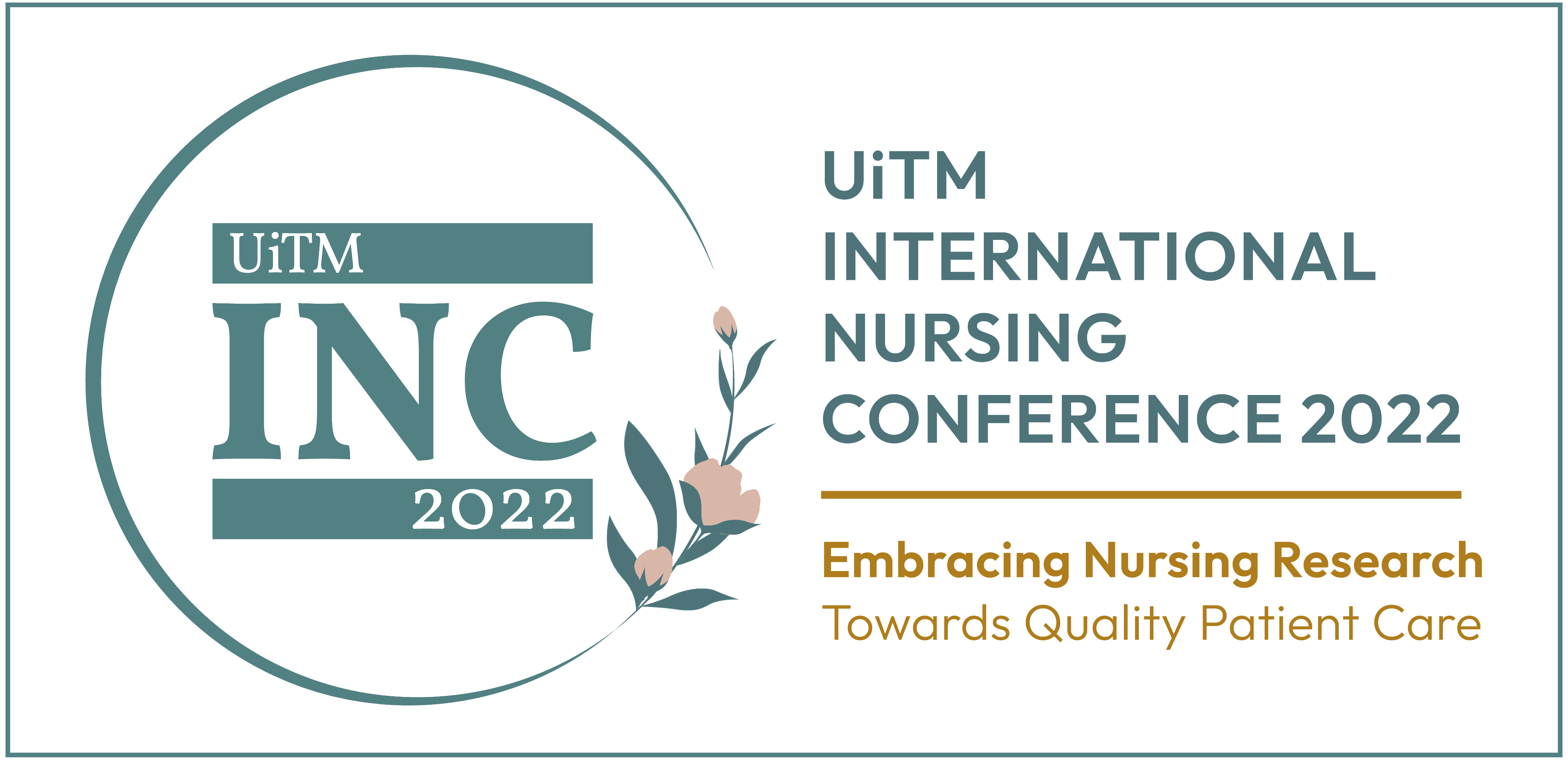 Introduction
Participation of children in their health care decision-making is a concept that emphasizes the autonomy of children. 
Information sharing between the healthcare professionals, children, and their parents.
 
Children’s participation in health care and service provision lead to benefits: better provision of information; opportunity to express feelings; developing confidence and competence; feeling valued, increased locus of control, increased adherence (1).
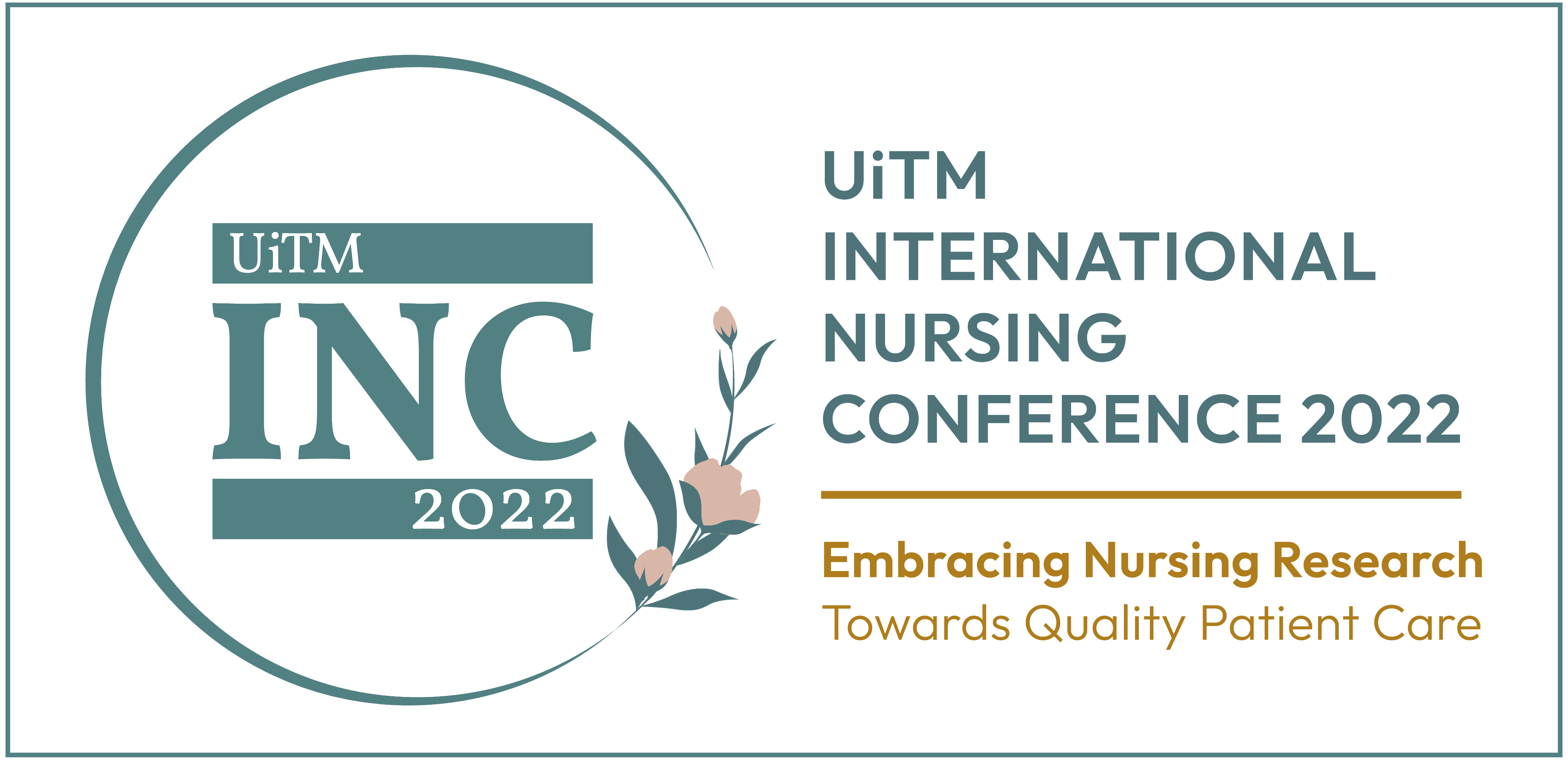 Problem statement
Health policy emphasize that services should be child centred to ensure that the healthcare is customized as far as possible to meet the children’s needs and preferences. 
Children are often not supported and rarely involved in consultations or decision-making in their healthcare (1, 2).
Parents have a legal right to influence and be involved in decision-making surrounding their children’s healthcare.
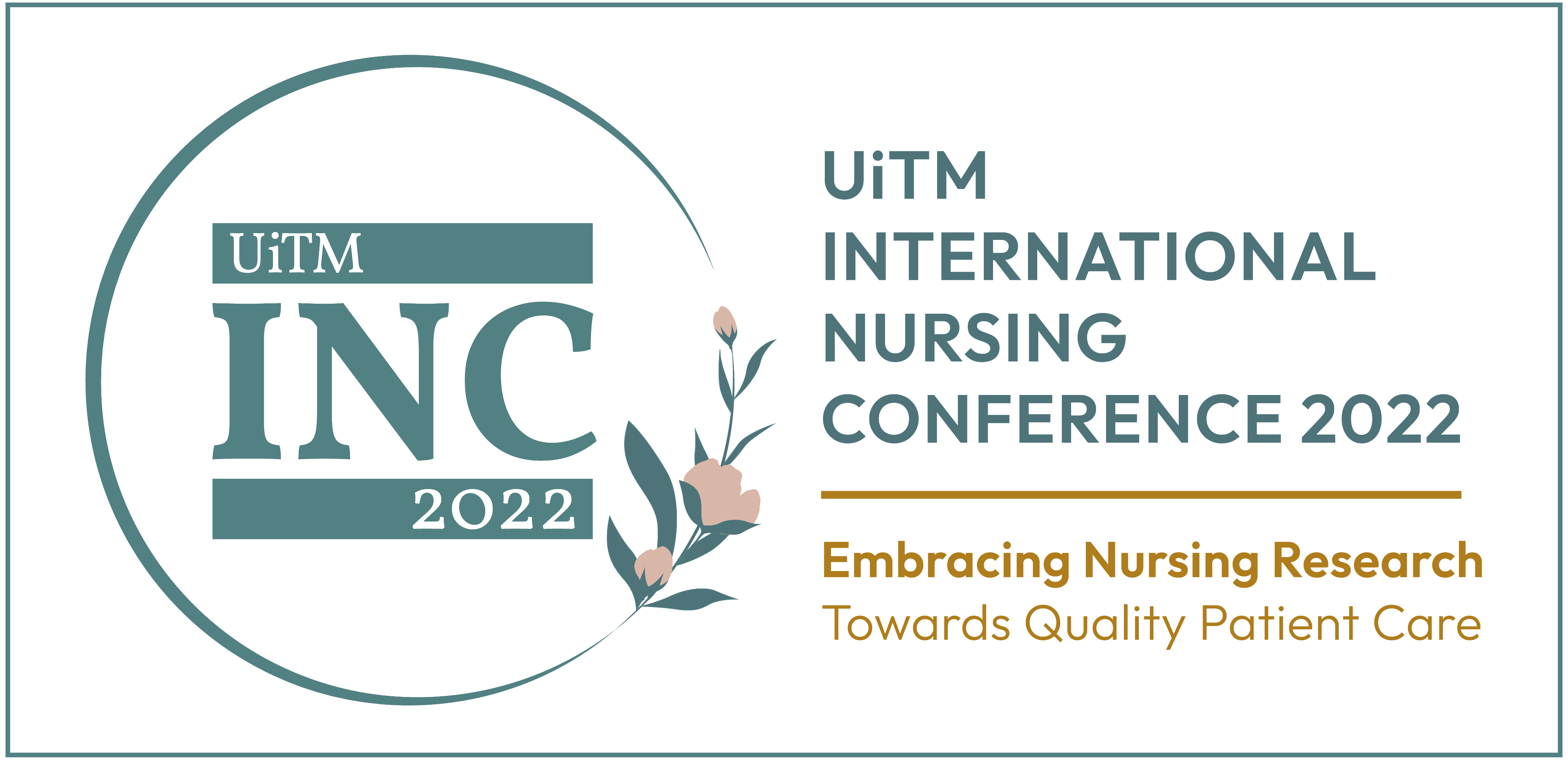 Problem Statement
Studies – parents play a significant influence on whether children’s efforts to participate are facilitated and supported in the hospital setting (2). 
There is a discrepancy of data on the role parents assume surrounding children’s participation in the communication exchanges and decision-making process.
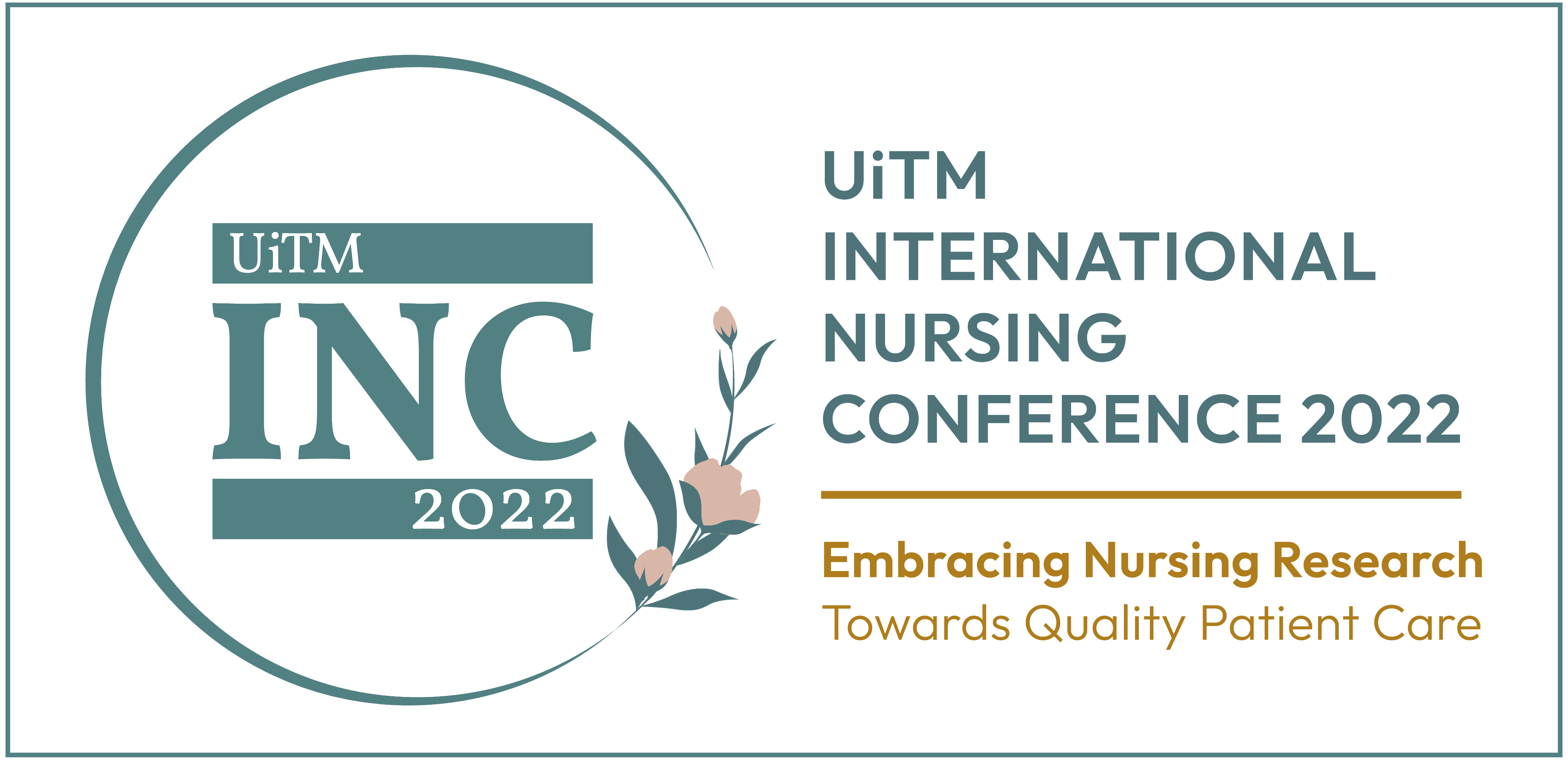 Research Objective
To explore the involvement of parents and their role surrounding participation of their child in the decision-making processes.
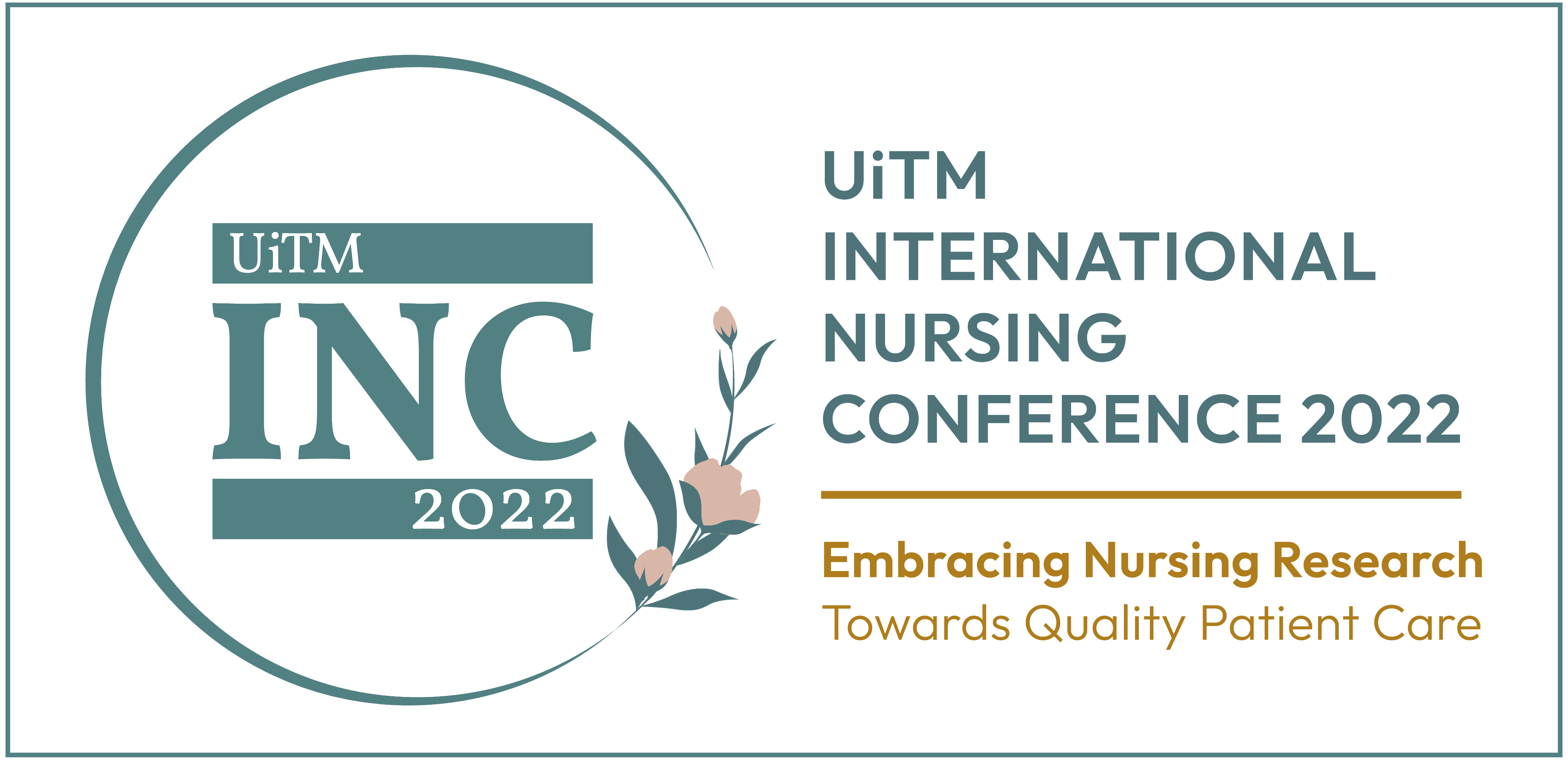 Literature Review
Parents play a significant influence on whether children’s efforts to participate are facilitated and supported in the hospital setting (1,2,3,4,5). 
Parents who facilitate communication between HCPs and children appeared to enhance the confidence levels of children and to be a part of the decision-making process(3, 4).
Parent undertaken the role as communication executives and information boundary setting which influenced the participation of their children in decision-making process (3, 4). 
Parents who acted as a “translator” by conveying the information to the children has a great influenced the children’s participation (4, 5).
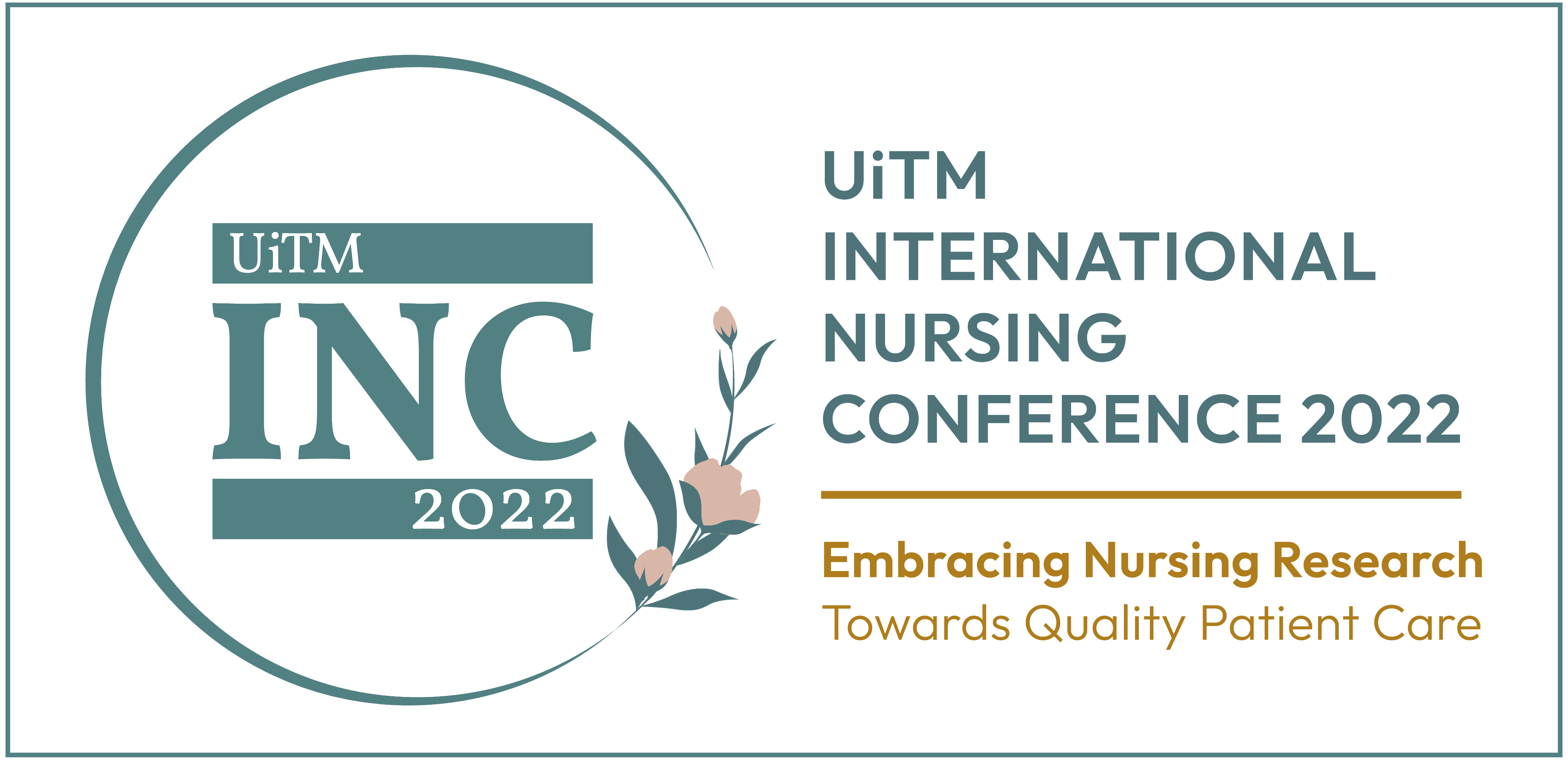 METHODS
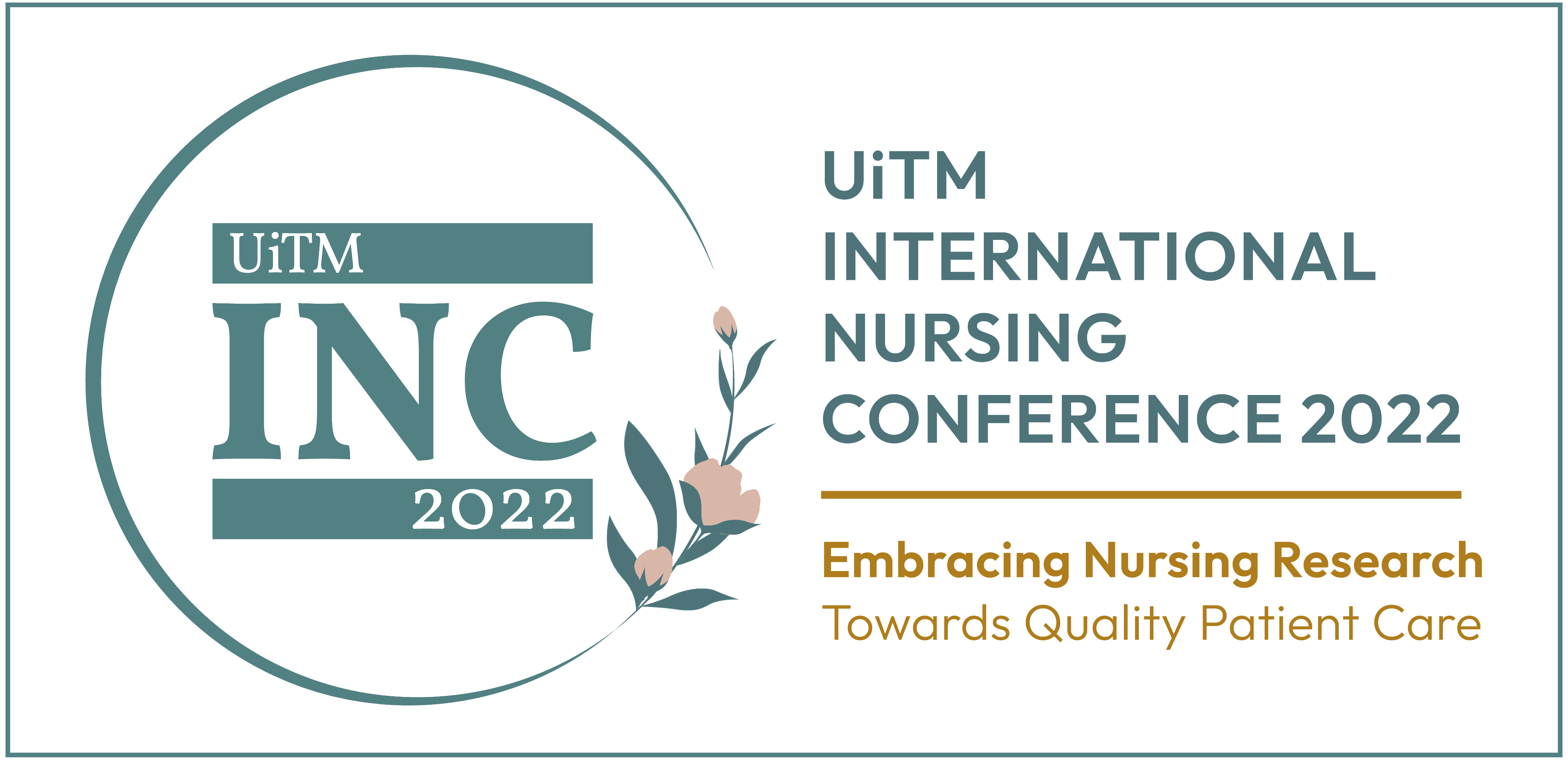 RESULTS
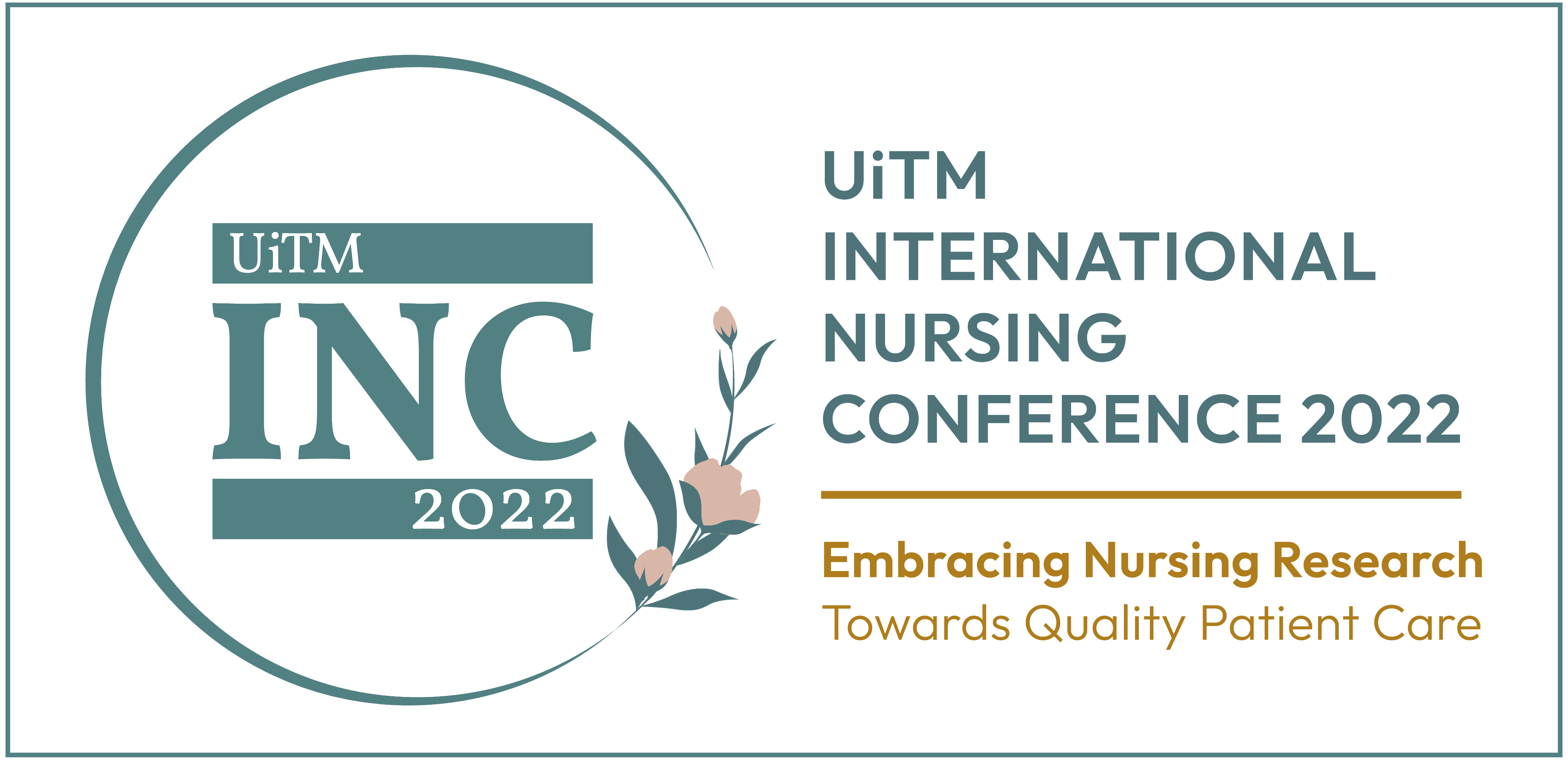 Socio-demographic: Parents (n=21)
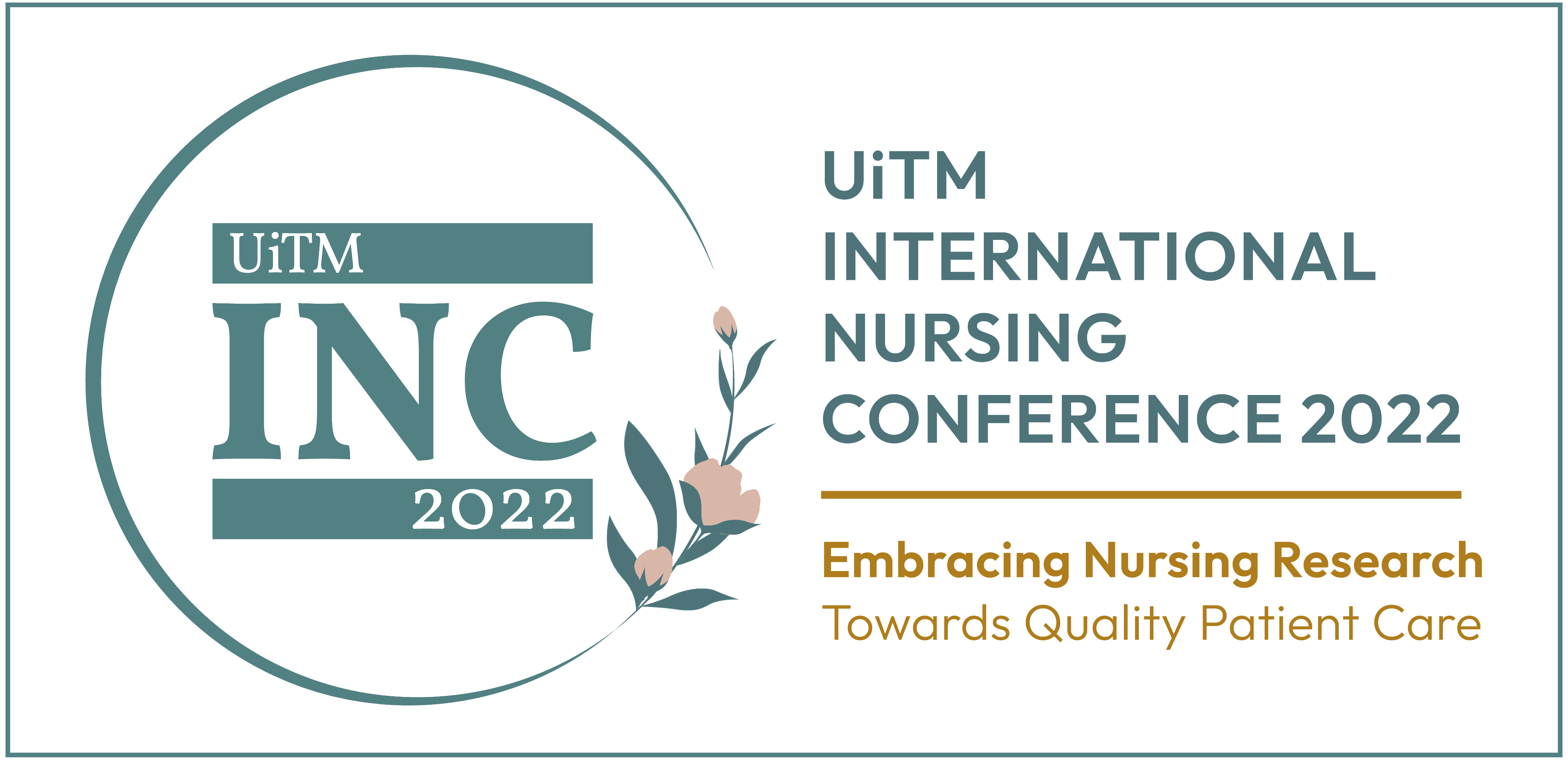 Results
Three themes emerged from the situations where parents played their roles in the communication and decision-making process involving their child:
 
Facilitators of communication 
Communication brokers 
Communication buffers
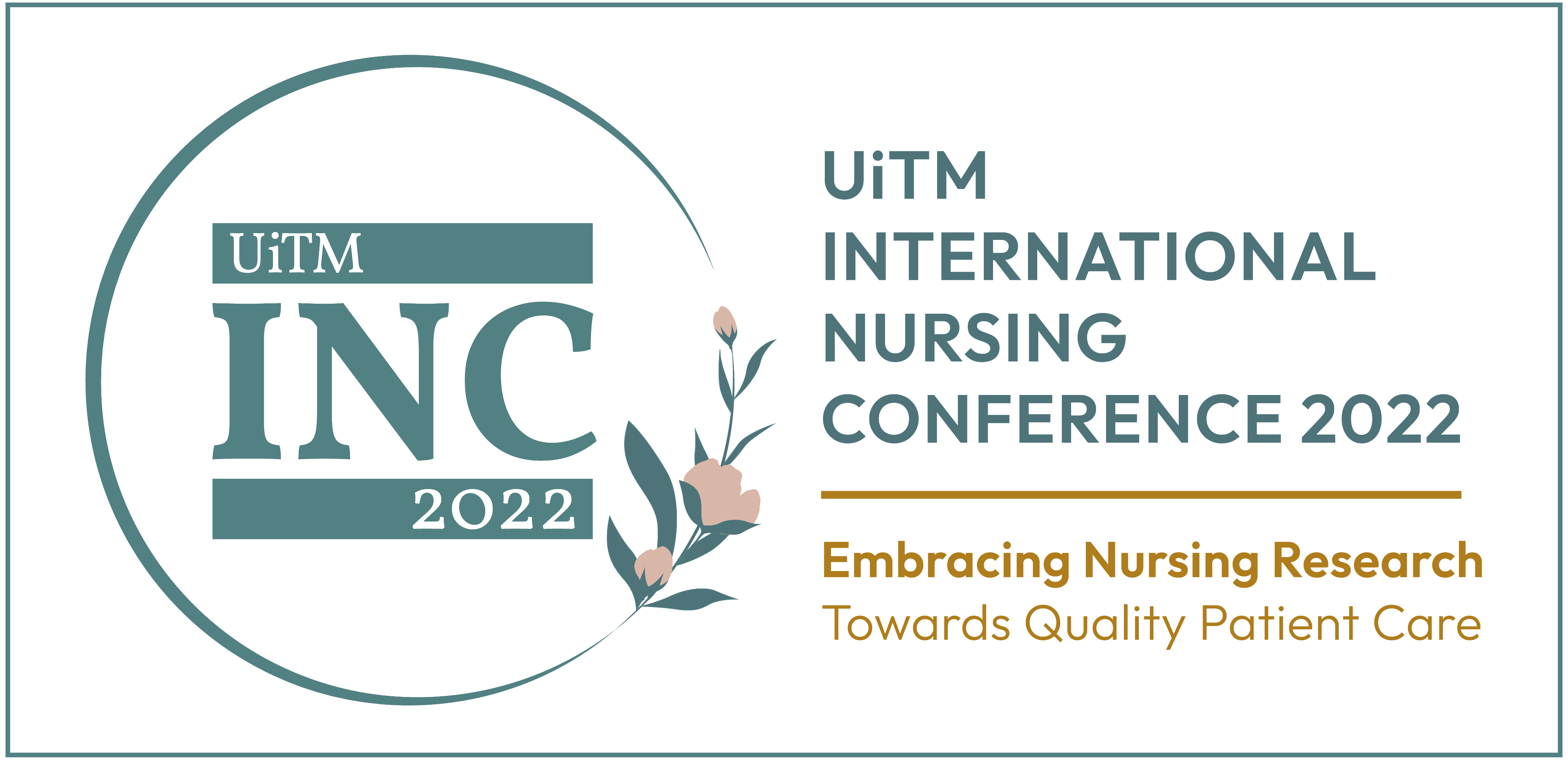 Theme 1: Facilitators of communication
A nurse attending to a 12-year-old boy and his mother says that the doctor has change one the child’s medication to liquid form due to the unavailability of the tablet in the pharmacy. The nurse asked the mother if her child can take syrup medication without turning to the child. The child is quiet, listening to the conversation between the nurse and his mother. 
The mother responded and instructed the nurse to ask the child by herself. Without explaining the reason why his medication has been changed, the nurse asked the child if he able to take syrup medication. With a smile, the child answered that liquid form usually is for small children and he is now 12 years old, but he agreed to take the syrup medication. (Fieldnote 4).
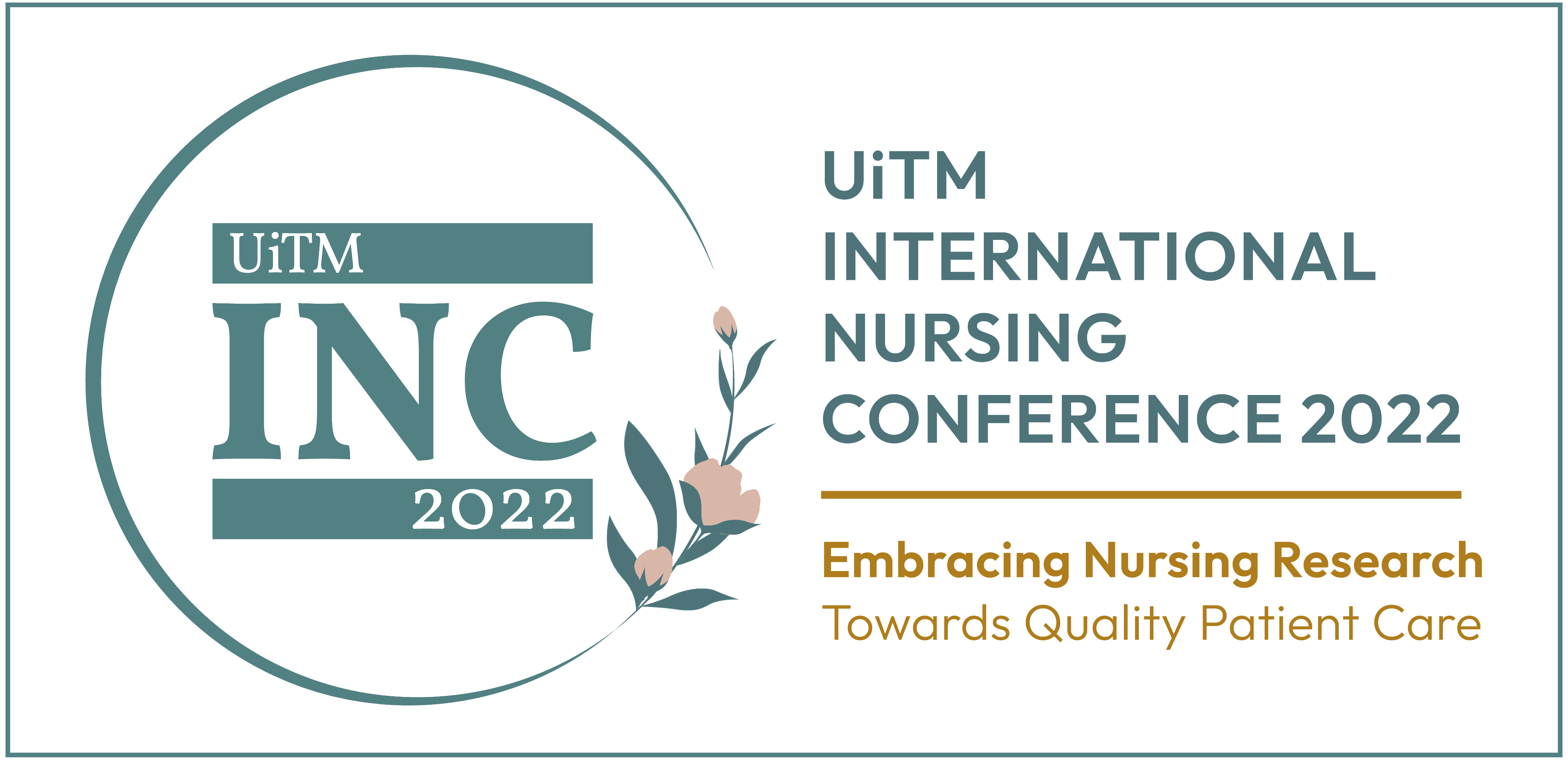 Theme 1: Facilitators of communication – cont.
Parent plays her role as facilitator of communication, when she forged communication between the nurse and her child. 
The parent did not speak on behalf of her child but urged the nurse to ask the child himself. 
The nurse openly sought the child’s agreement about the medication and allow the child to voice out his preference.
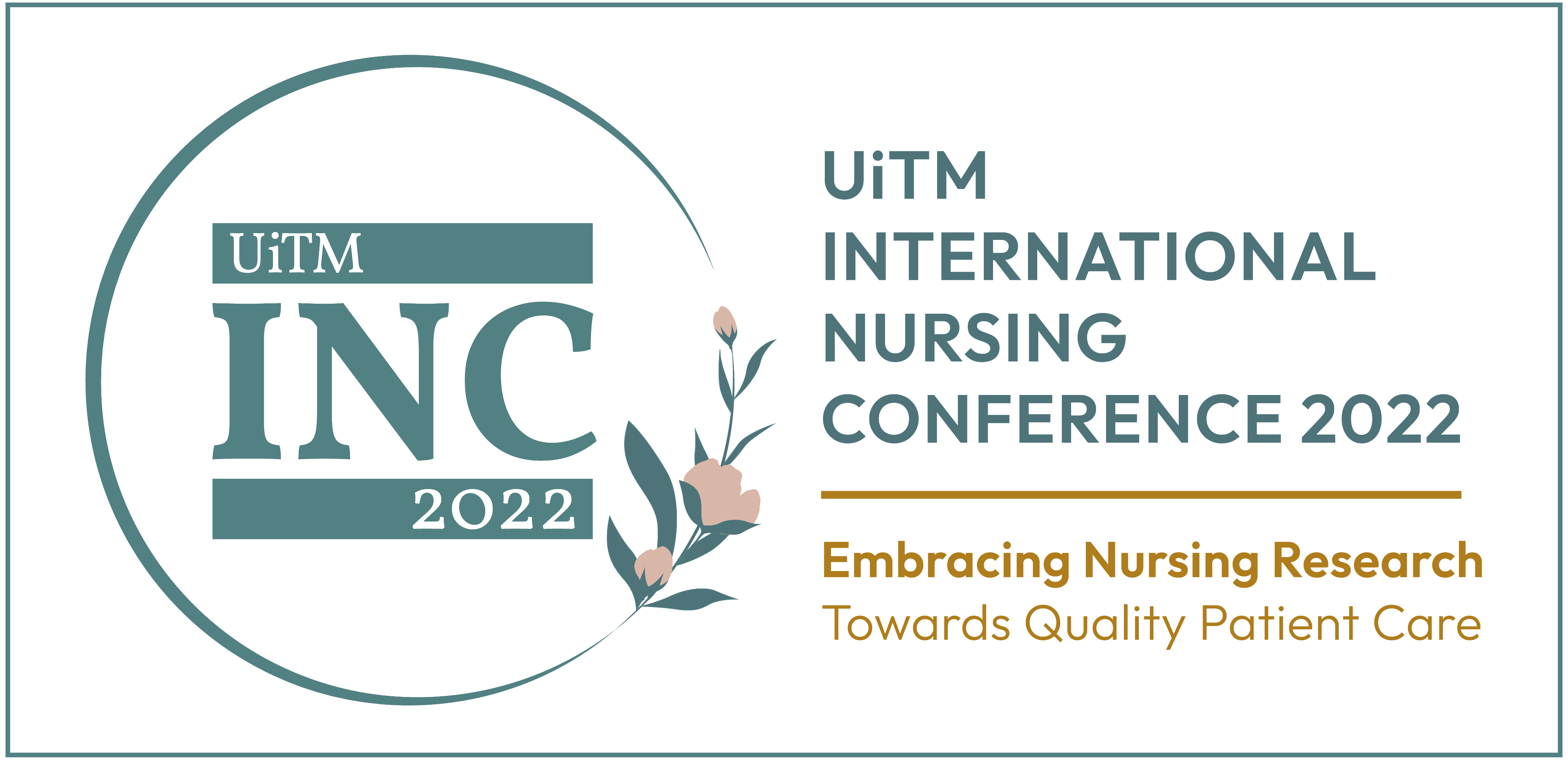 Theme 2: Communication brokers
A nurse approaches an 8-year-old Chinese girl and her mother, inform that she going to withdraw the child’s blood specimen and will remove the IV line, showing the IV line on the child’s left hand. When the nurse tries to hold the central venous line (CVL) on the child’s chest, the child cries and screams “waw waw waw” pushing the nurse’s hand. 
Seeing what happened, the mother, in a very firm voice, informs her child (in Mandarin) about what the nurse is going to do. Hearing them speaking in their native language, the nurse seeks the mother’s assistance to inform the child in that the blood specimen will be withdrawn from the CVL and will not puncture her skin. Finally, the child stop cry and appears calmer, she allows the nurse to proceed with the procedure. (Fieldnote 17).
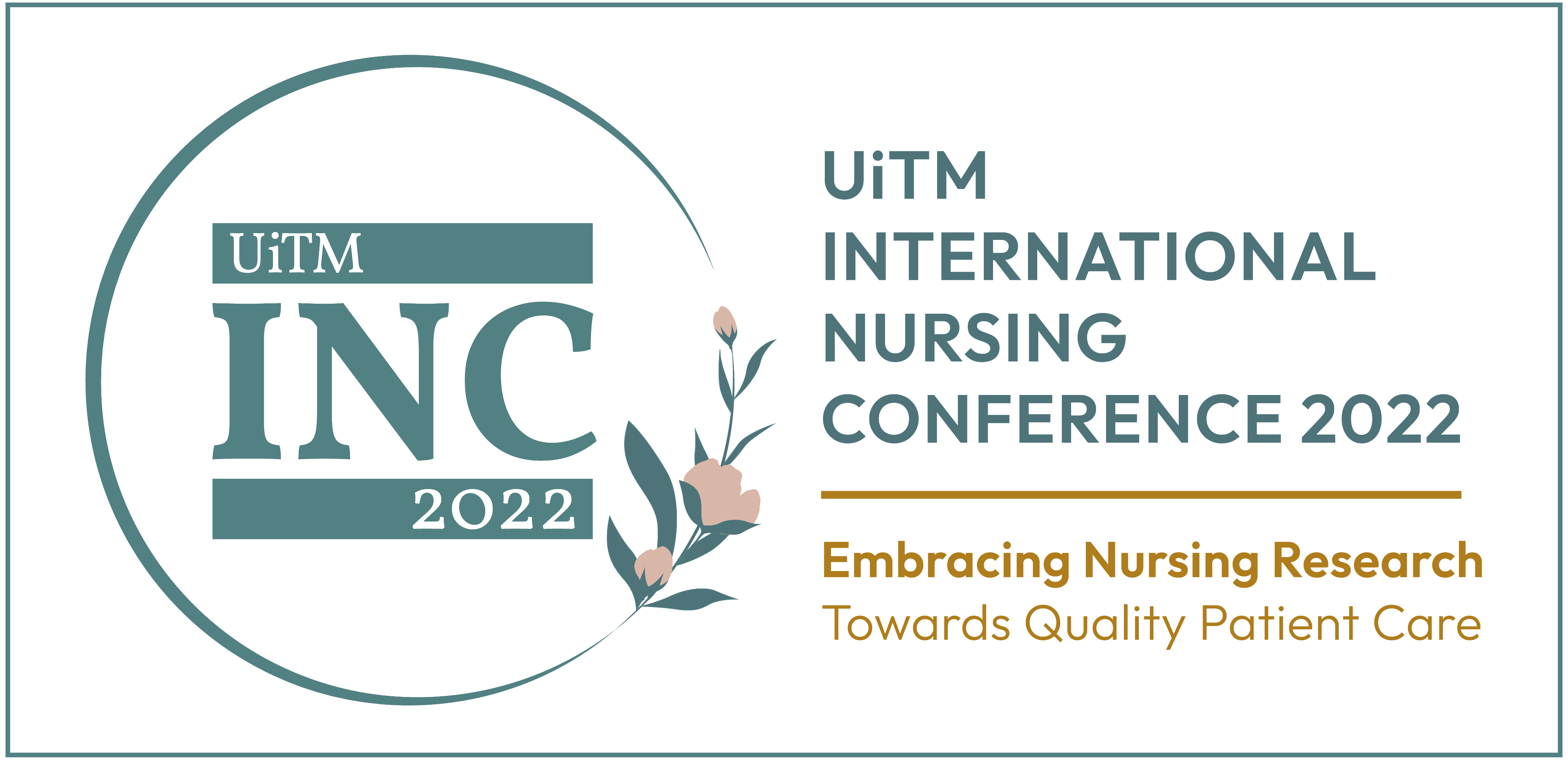 Themes 2: Communication brokers – cont.
The parent employs the role as communication brokers – she explains and repeats the information for her child by translating the information, which could better integrate what the nurse had said. 

This allowed the child to address her own agenda and cooperate with the treatment.
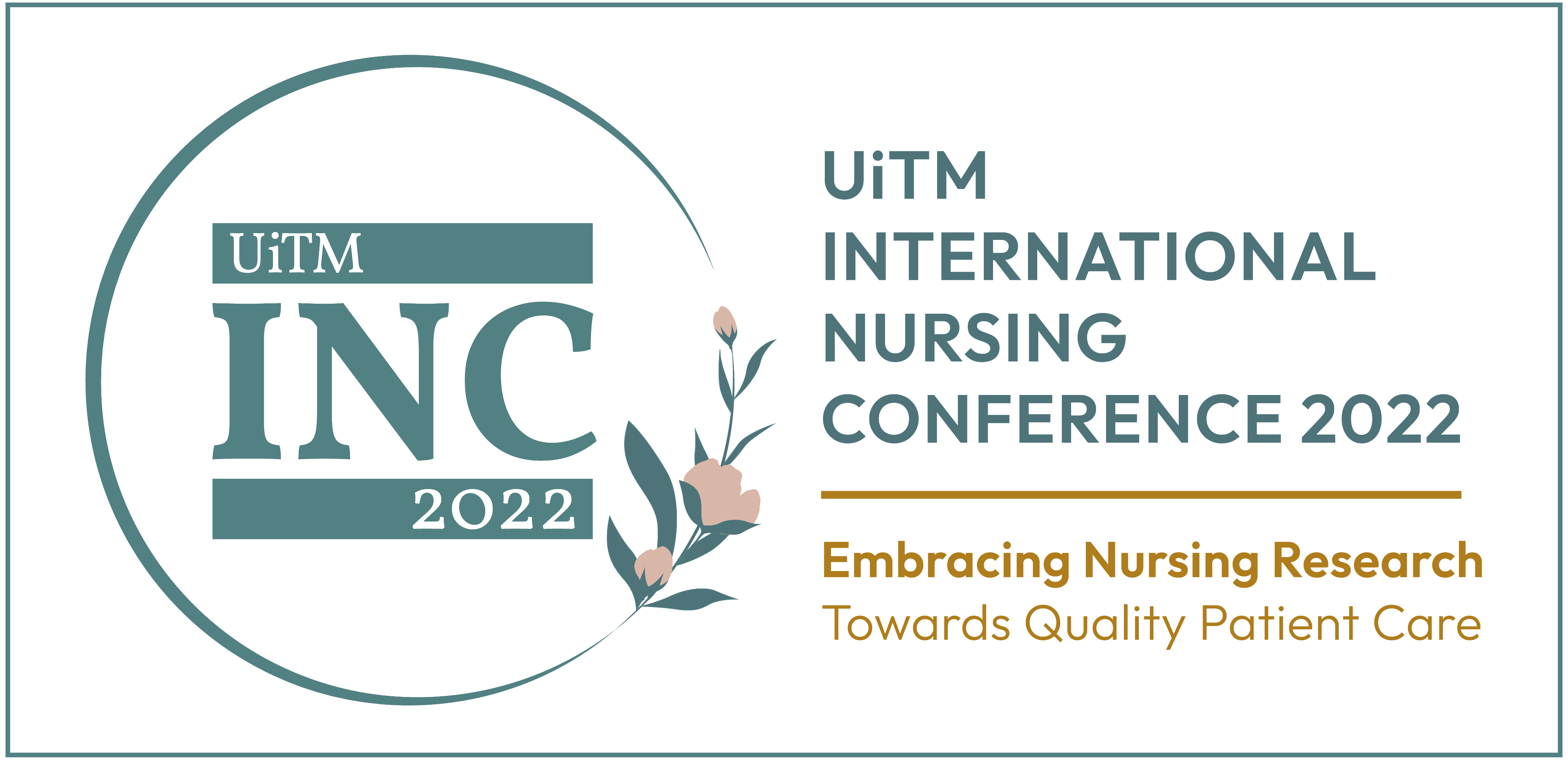 Theme 1 & 2 – cont.
Children in this study acknowledged and welcome the roles their parent undertakes, especially when they had trouble during communication processes with the healthcare professionals:

“Most of the time when the doctors or nurses asked me, and if I don’t know how to answer them, my parent will help me. (…) like…she explained to me and ask me…sometimes she answer herself… OK…I like it that way, because if I do not know how to answer, it is good that my parent is there to help me.” (Girl  H, 8-year-old)
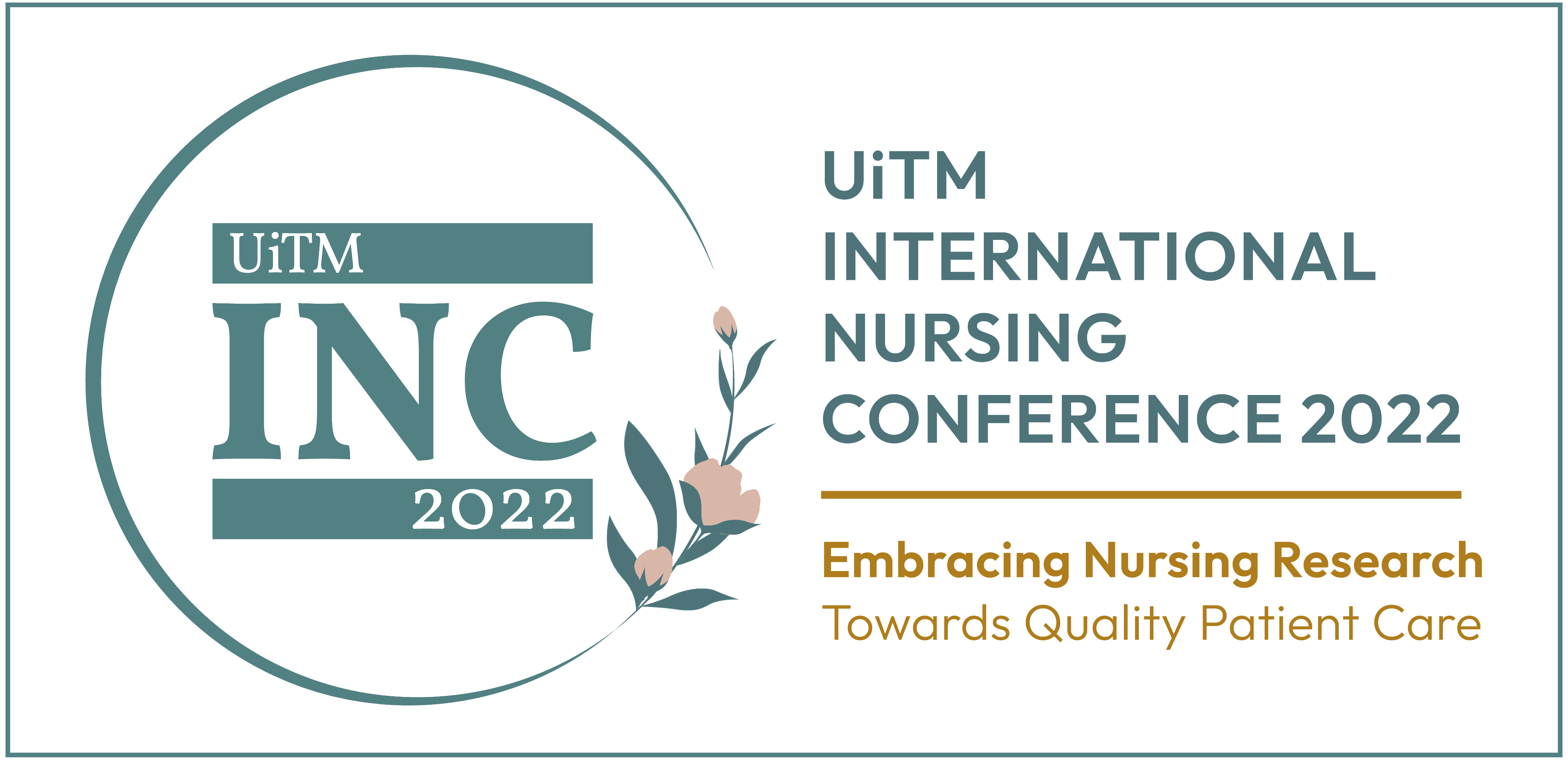 Themes 3: Communication buffers
A nurse is attending to a 7-year-old boy and his parent informs that her child is schedule for CVL insertion tomorrow morning. The child is playing game on his phone without pay attention to the discussion between the nurse and his parent. The nurse further informs that the child needs to fast from 12 midnight tonight for the pre-op preparation. The parent nods indicate she understand. She then leaves the room. 
When the nurse left, the mother informs the child that he must fast from the midnight because the doctor going to give him an injection in the morning. The child asks why he need fast for an injection. The mothers reinforce that because of the strong medication will be injected without explain regarding the CVL insertion. (Fieldnote 31)
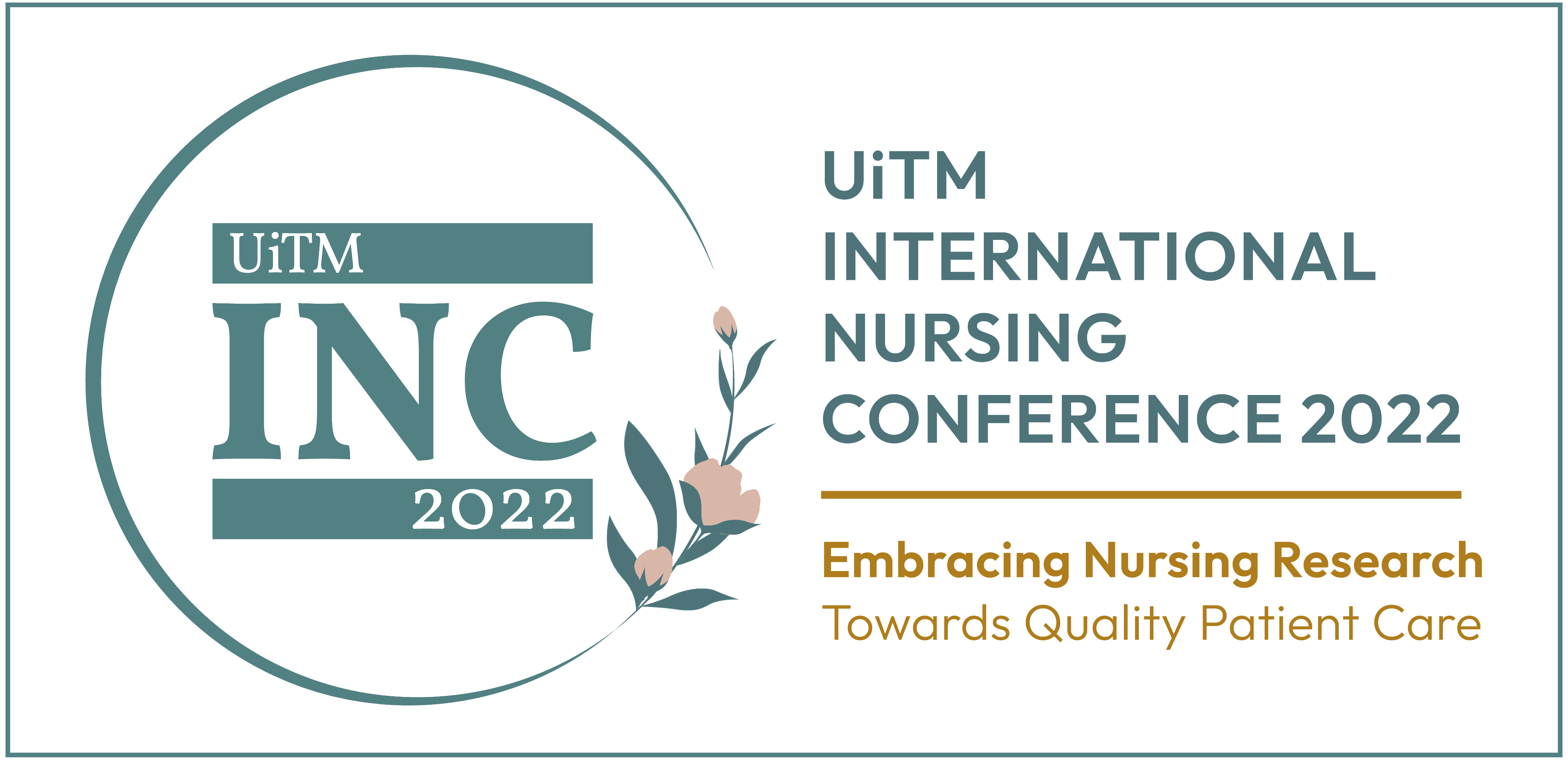 Themes 3: Communication buffers – cont.
The parents did not to tell the exact information to the child and try to shield some information from the child.

Children had to comply with the treatment plan without fully understood the reason why.
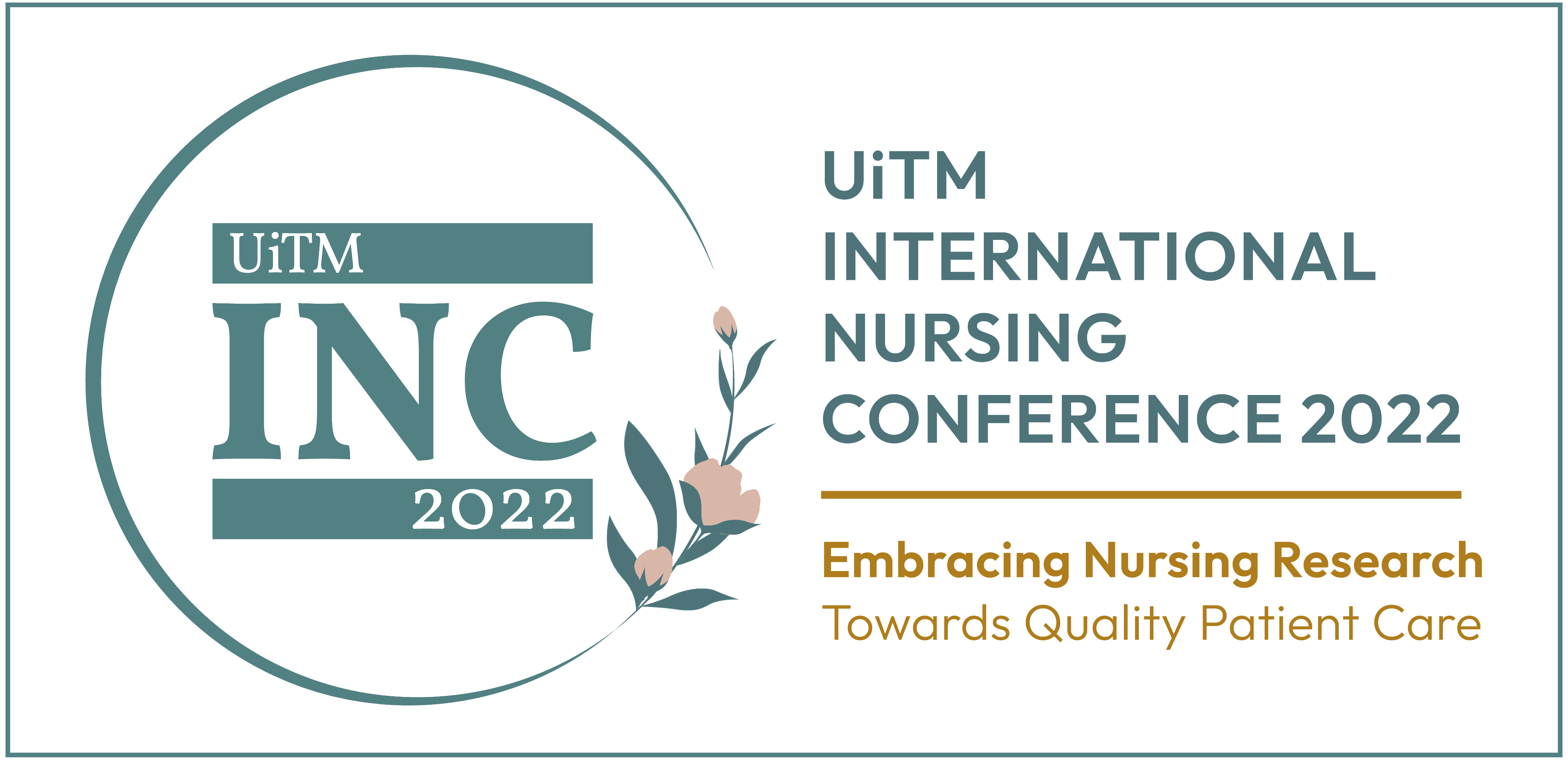 Themes 3: Communication buffers – cont.
There were parents who tried to selectively withhold some information from the child, it is mainly due to their assumptions of the consequences of conveying full information. Some parents felt that this would protect their child, whilst others felt the practice could be upsetting for the child:

“I’m scared if he knows, he will be afraid and anxiety. Most importantly, when he’s scared, he will refuse the procedure. I’m sure he will, I know him! I can confirm that he will refuse. So, it will make it more difficult. I rather not telling the truth for his good sake” (Parent W, 45-year-old)
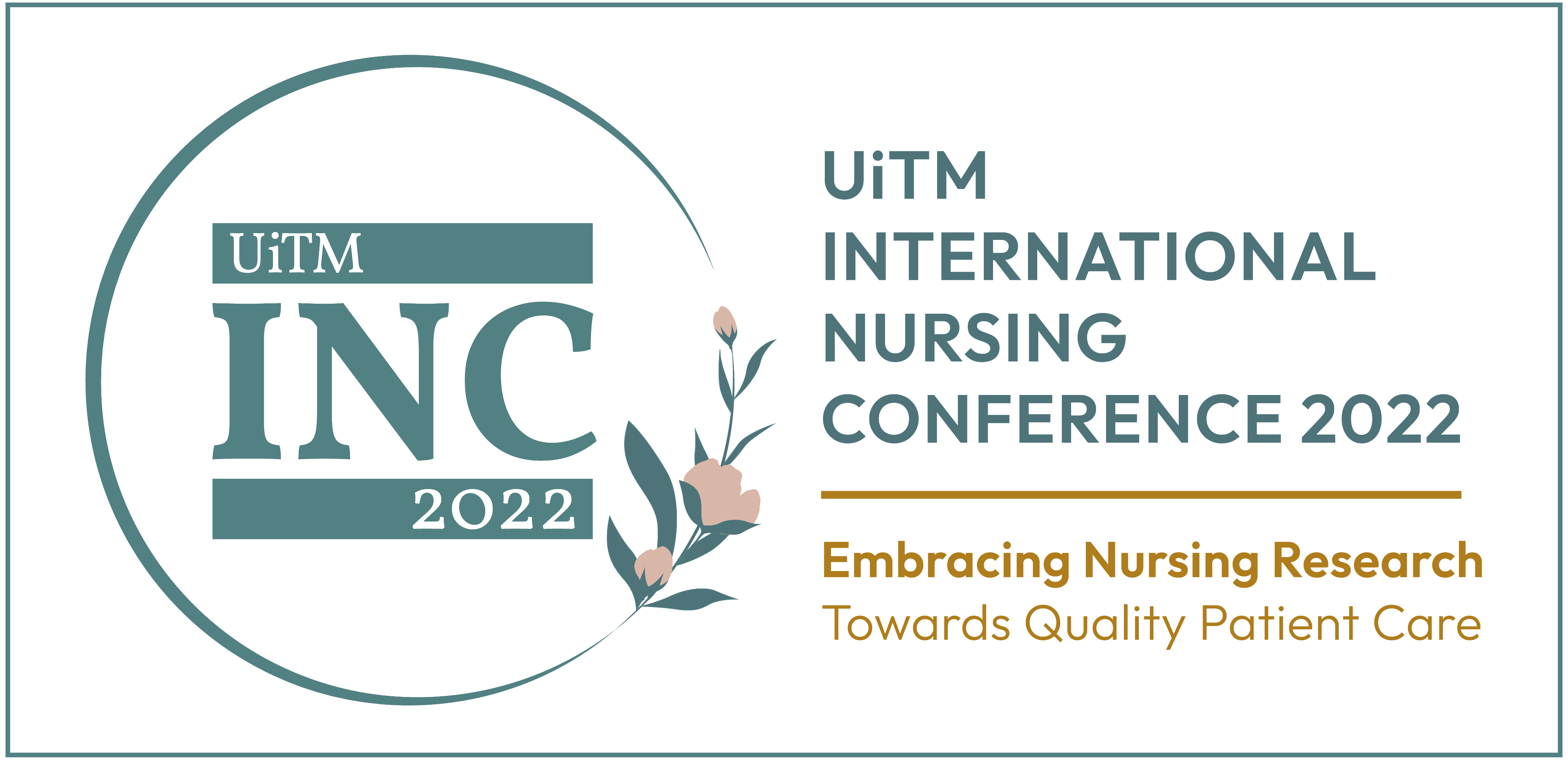 Themes 3: Communication buffers – cont.
The accounts of some of the children suggested that they are aware about their parents’ attempt to conceal some information from them:

“Sometimes, when I asked, she does not answer all my questions. I know, she is not telling me everything (…) err… err… maybe because she doesn’t want me to be worried, maybe…I think...” (Boy F , 10-year-old)
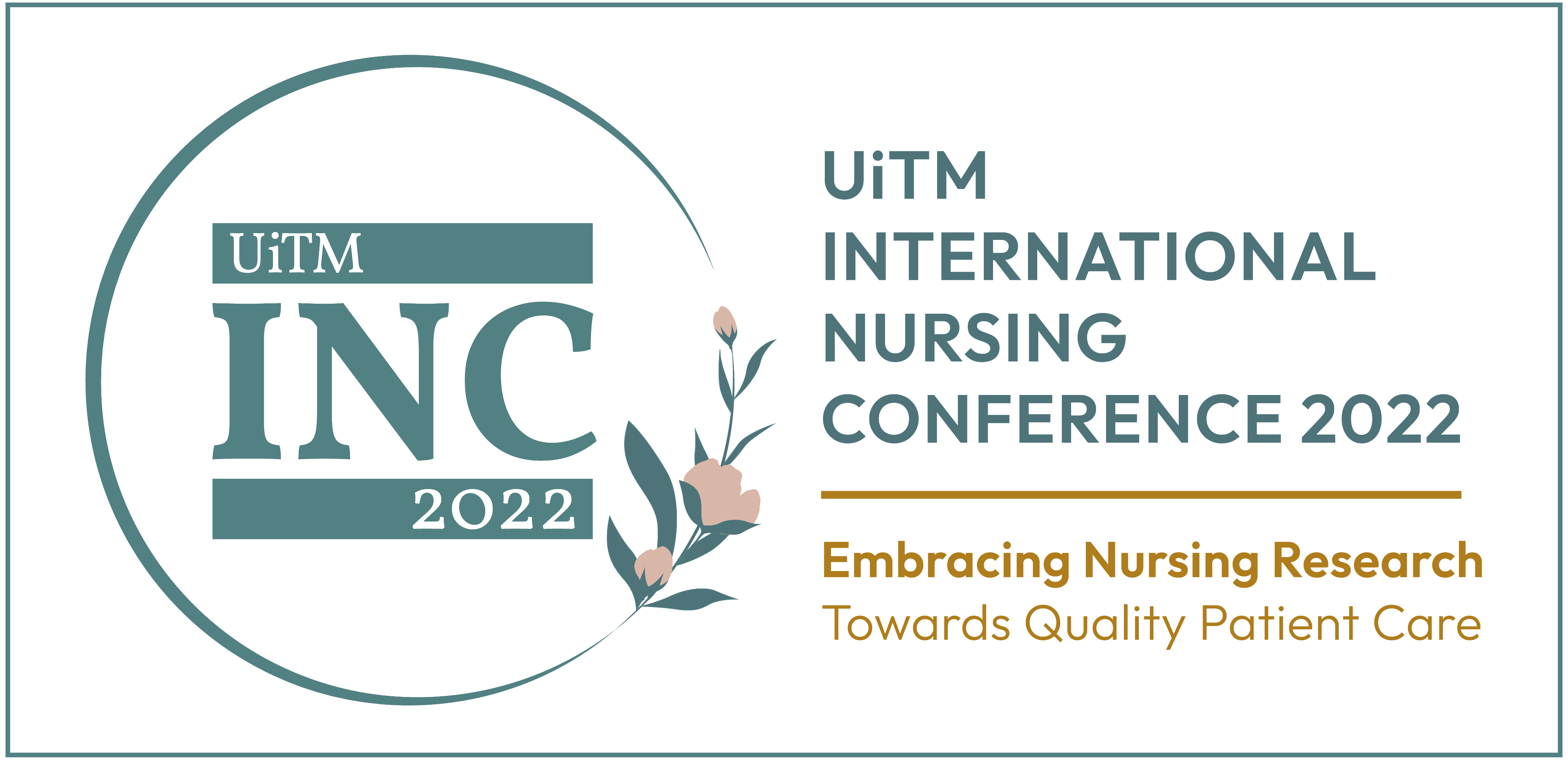 Discussion
The nature of parents’ role in children’s participation in decision-making processes during the hospitalization was conceptualized as facilitators of communication, communication brokers and communication buffer – impacted positively or negatively on children’s active participation in decision-making. 

This finding concurs with previous studies which reported that the parents’ actions were observed as factors that influenced children’s active participation (1, 2, 3).
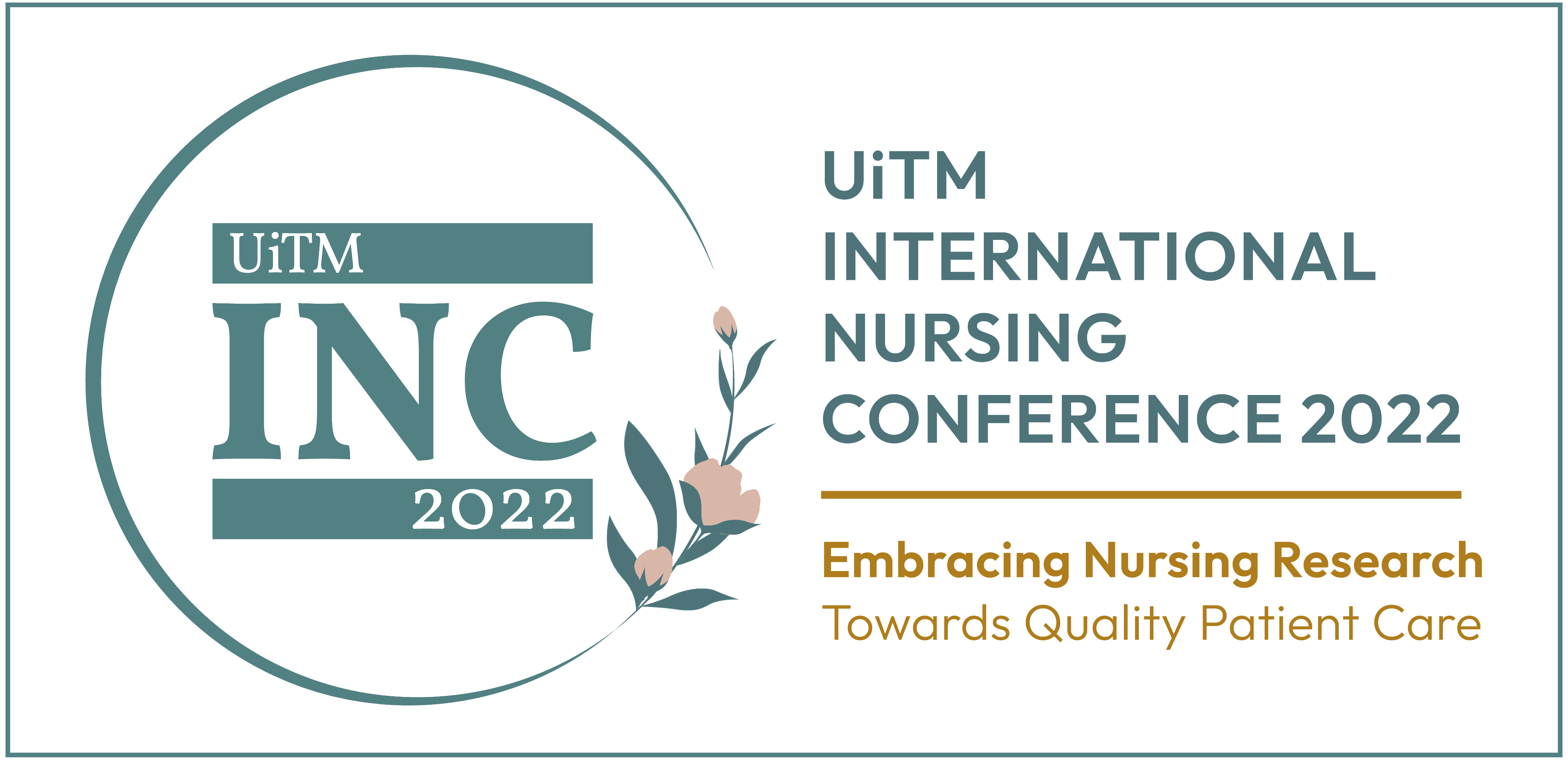 Discussion – cont.
When the parent facilitate communication between the nurse and child, the child able to speak and voice out his preferences directly to the nurse. 
The willingness among some parents to allow questions directed at them to be answered by their child, highlighting the parent valuing, and respecting the child. 
Parents’ role as facilitator of communication appeared to enhance the confidence levels of children to ask or answer questions, and thus, to be a part of the decision-making process.  
This equates with findings from this study (3, 4).
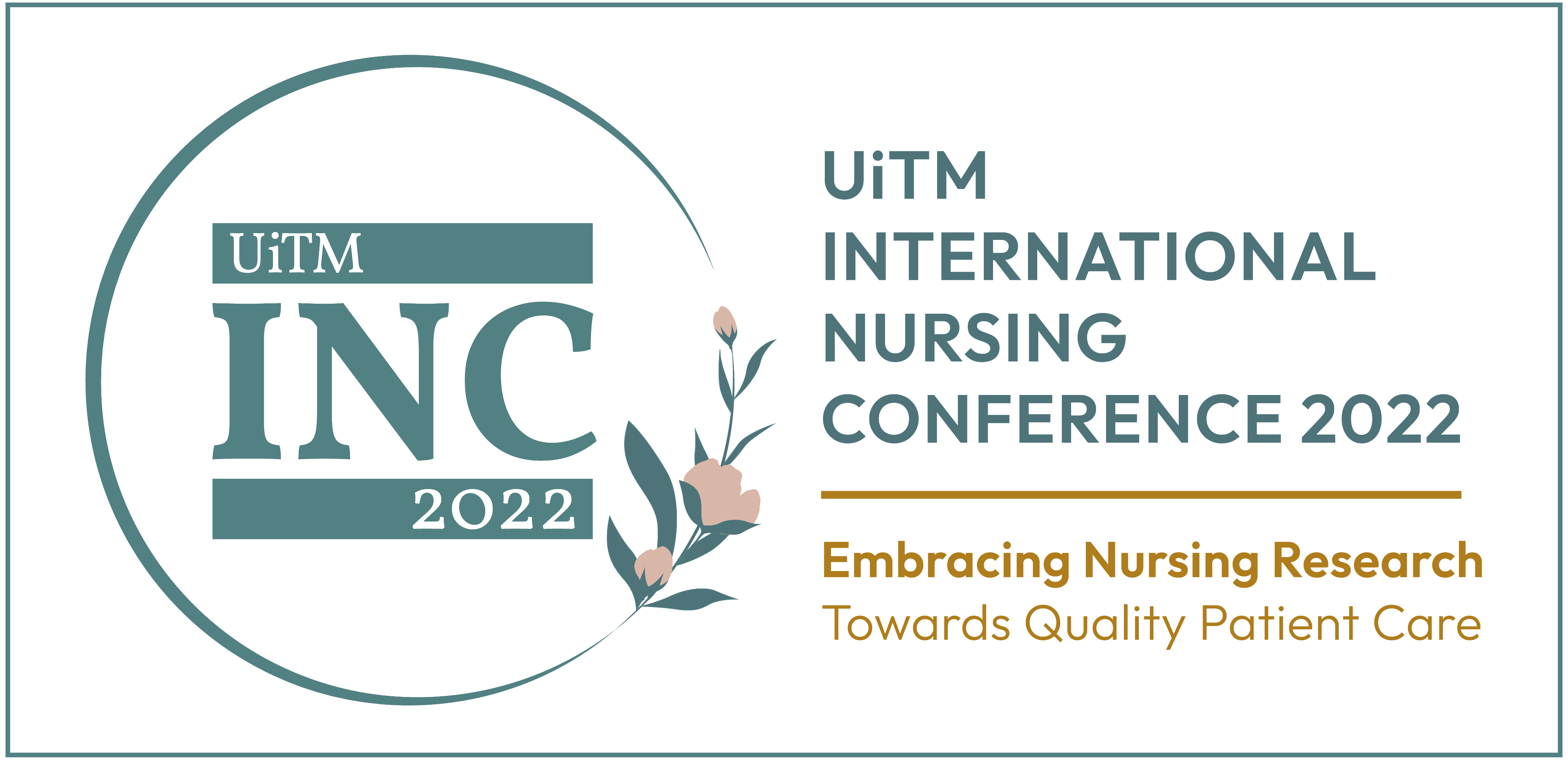 Discussion – cont.
The finding showed that parents dominate the role of a “translator” by conveying the information to the children in an easy-to-understand manner, which help children make choices.
This similar with findings of this studies (4, 5). 
Highlighted also in this study is that there were children who used their parents to manage the burden of communication with the nurse, children relied on their parents to be their advocates and/or interpreters in the communication process.
This consistent with findings from this study (1, 2, 4).
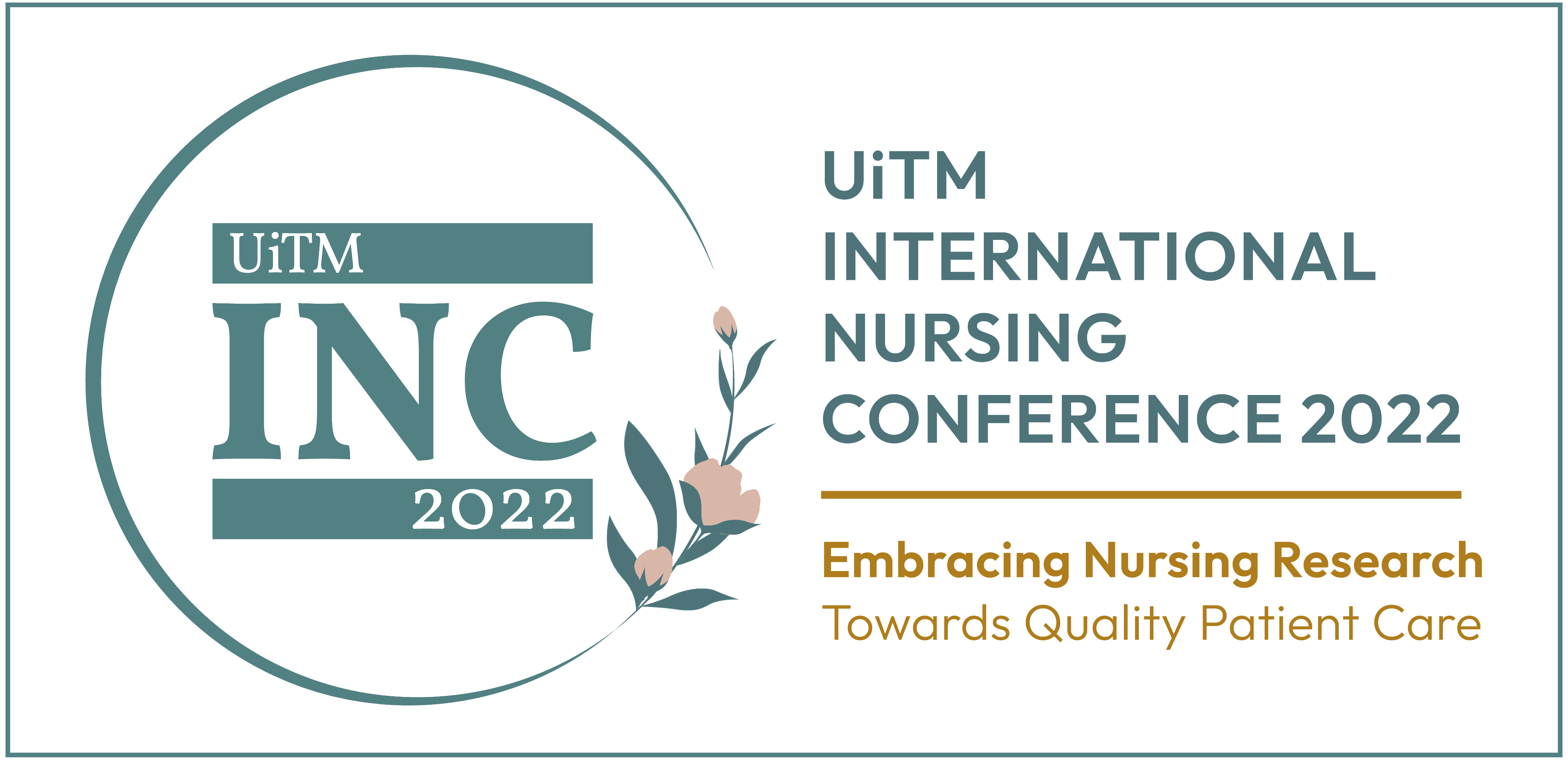 Discussion – cont.
The parent tries to selectively withhold some information from the child which may influence the participation of the child in decision-making process about his care. As a result, the children experienced difficulties participating in the decision-making process because of the lack of information, lack of time for discussion and preferences being ignored. 
The finding concurs with previous studies which reported that parent undertaken the role as communication executives and information boundary setting which influenced the participation of their children in decision-making process (3, 4).
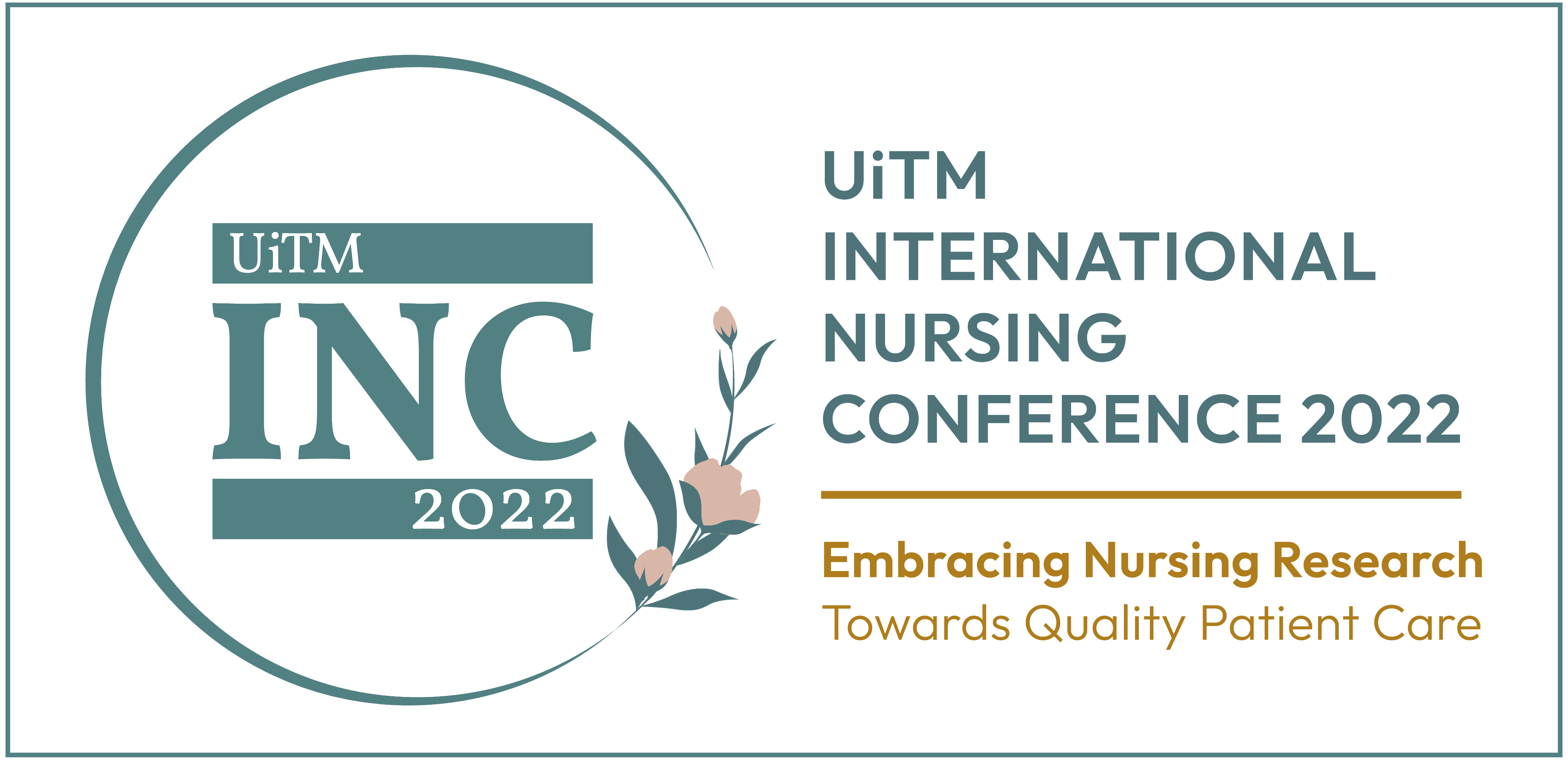 Conclusion
This study gives unique insight into parental role which can both enable and inhibit their child’s participation in the care and decision-making process. 

The ways in which parents forging communication between nurses and children, managed communication difficulties by translating and repeating information have positive implications on the children’s participation in the decision-making process.
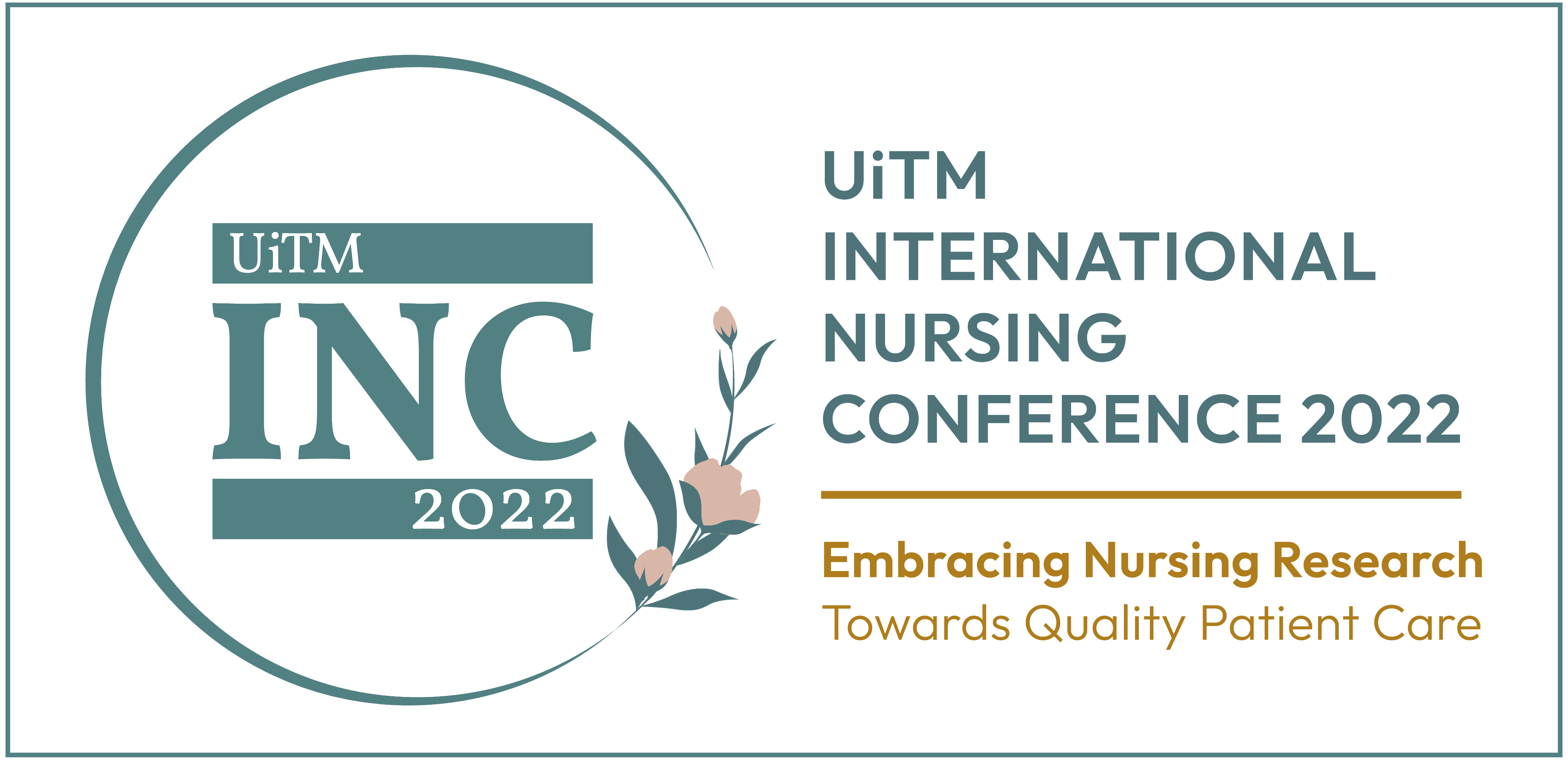 Conclusion
On the other hand, the way in which parents filter and shield what children are told might restrict the children’s engagement in their care and decision-making process, although it may not be problematic for some children. 

Nurses should thus safeguard individualized and respectful facilitation of parental involvement in encouraging children’s participation in decision-making process related to their health care.
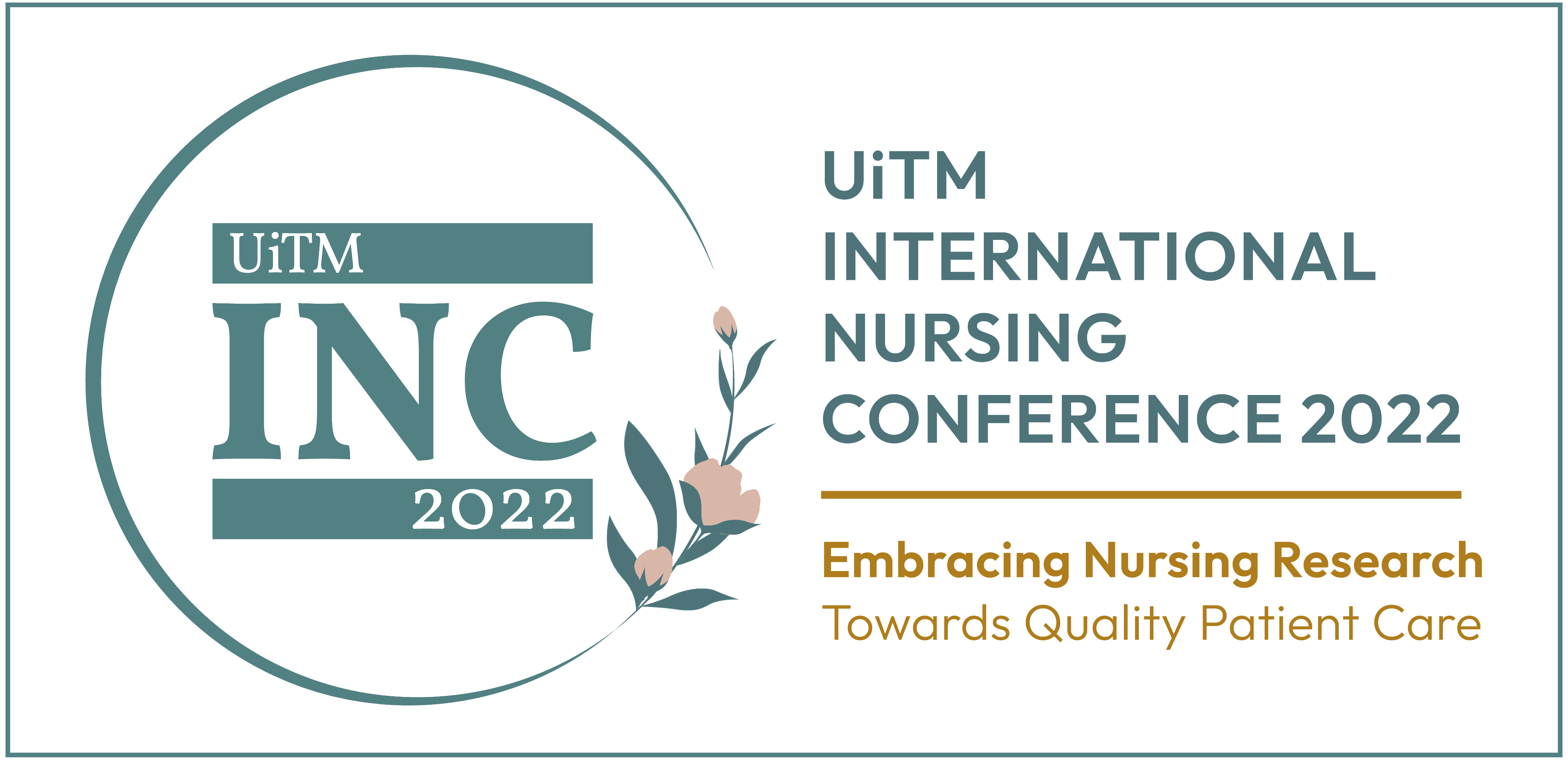 References
Coyne, I., & Gallagher, P. (2011). Participation in communication and decision-making: Children and young people’s experiences in a hospital setting. Journal of Clinical Nursing, 20(15-16), 2334-2343.
Coyne, I., Amory, A., Kiernan, G., & Gibson, F. (2014). Children's participation in shared decisions: Children, adolescents, parents and healthcare professionals’ perspectives and experiences. European Journal of Oncology Nursing, 18(3), 273-280.
Gibson, F., Aldiss, S., Horstman, M., Kumpunen, S., & Richardson, A. (2010). Children and young people's experiences of cancer care: A qualitative research study using participatory methods. International Journal of Nursing Studies, 47(11), 1397-1407.
Quaye, A. A., Coyne, I., Soderback, M. & Hallstrom, I. K. (2019). Children's active participation in decision‐making processes during hospitalisation: An observational study. Journal of Clinical Nursing. 28, 4525-4537.
Young, B., Dixon-Woods, M., Windridge, K. C., & Heney, D. (2003). Managing communication with young people who have a potentially life-threatening chronic illness: Qualitative study of patients and parents. BMJ, 326(7384), 305-309.
Young, B., Moffett, J. K., Jackson, D., & McNulty, A. (2006). Decision-making in community-based paediatric physiotherapy: A qualitative study of children, parents and practitioners. Health & Social Care in The Community, 14(2), 116-124.
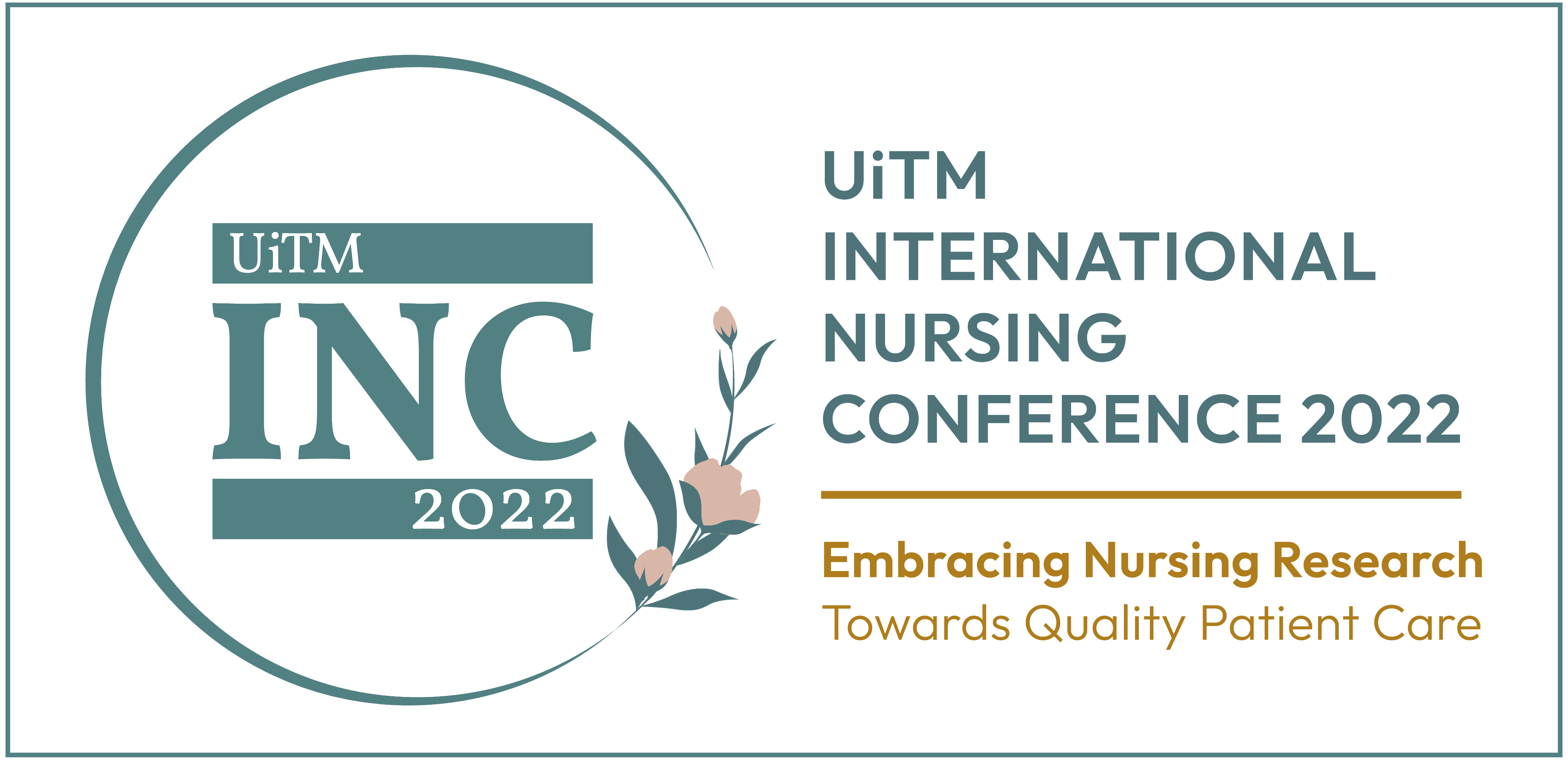 Acknowledgement
This research has received funding from Fundamental Research Grant Scheme (FRGS/1/2019/SKK07/UIAM/03/4) 
from the Ministry of Higher Education, Malaysia.
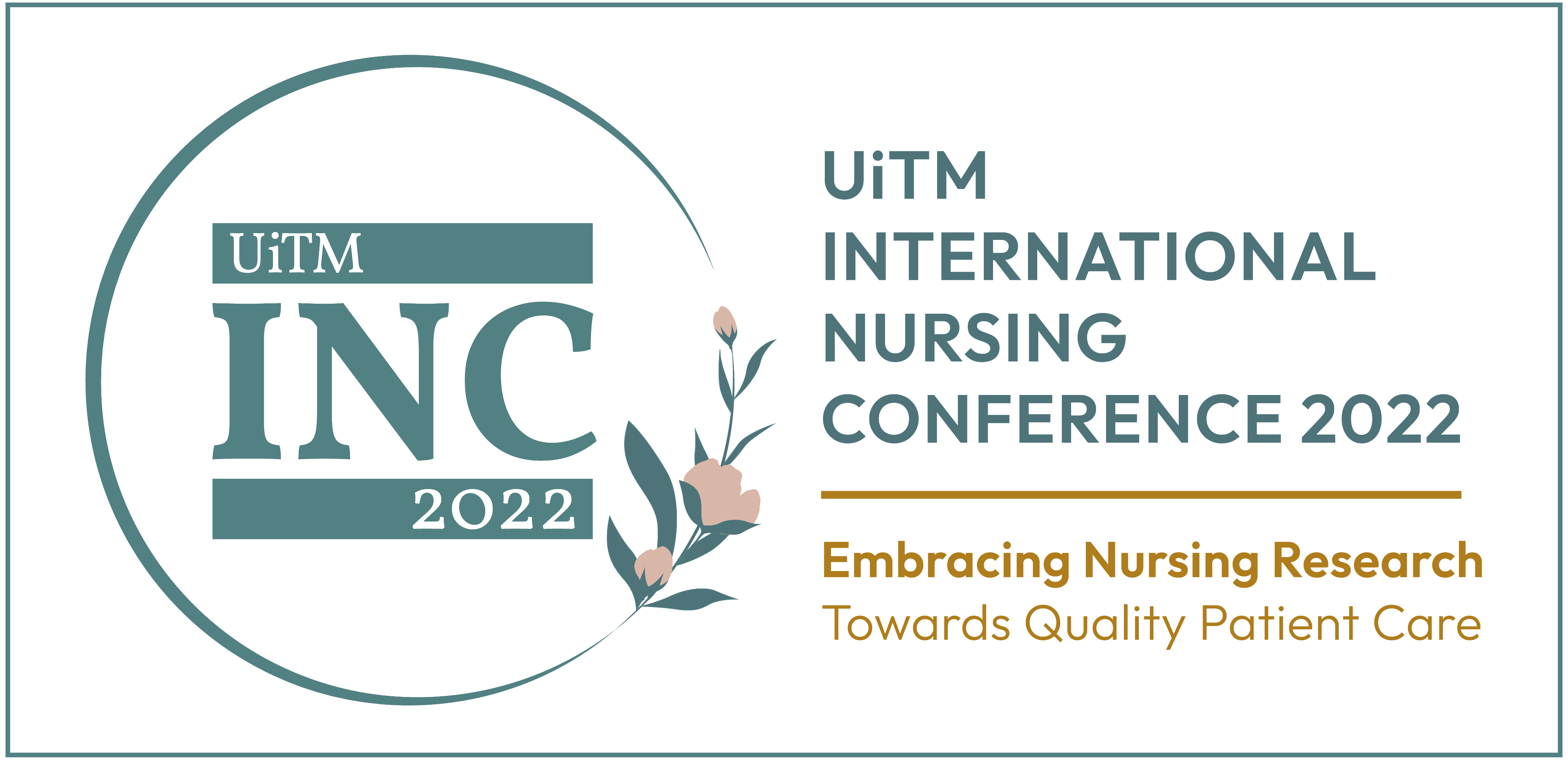 THANK YOU